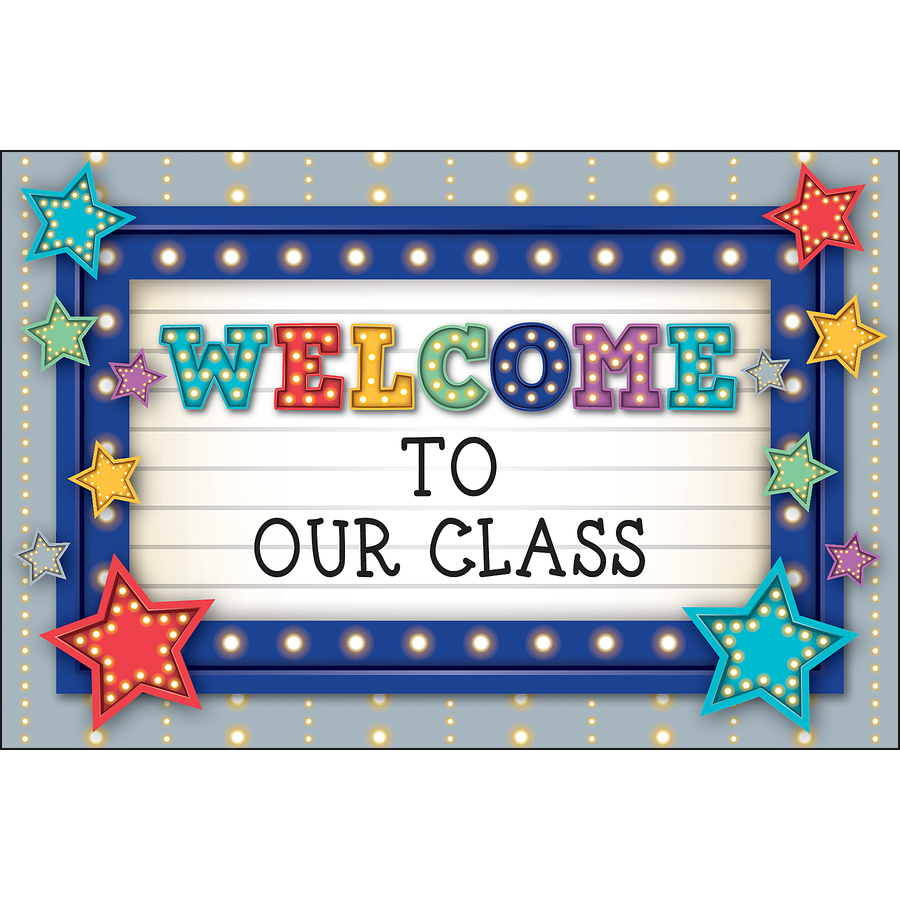 LE QUY DON PRIMARY SCHOOL
Unit 2
I’m from japan
Lesson 1
What country is it?
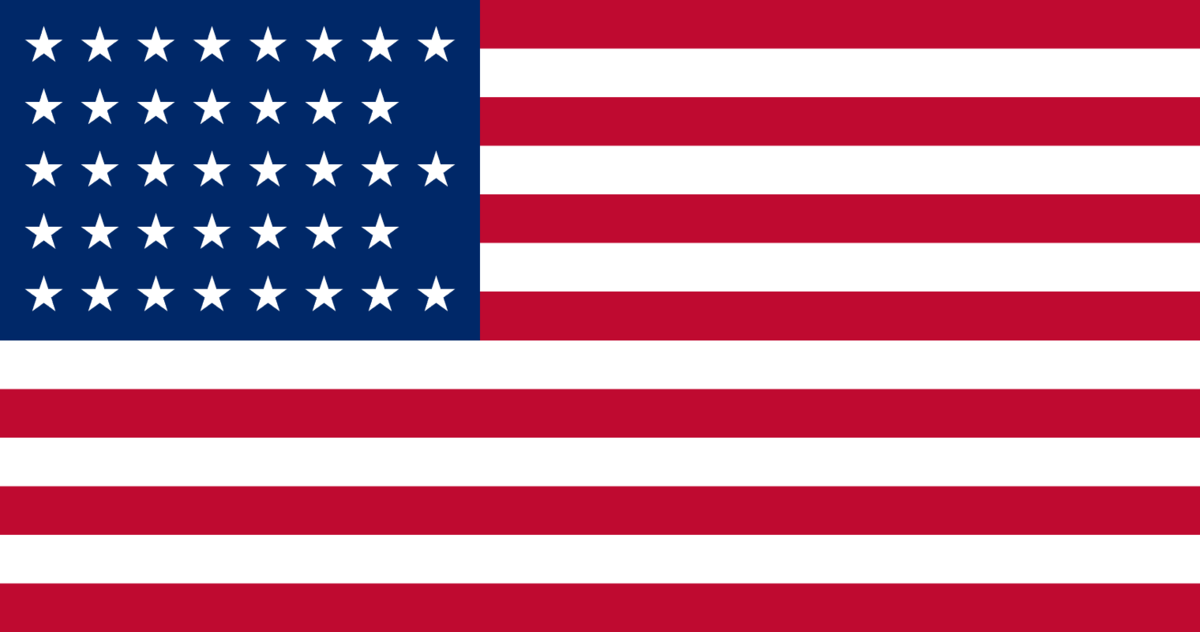 America
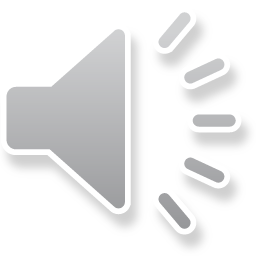 Nước Mĩ/ Hoa Kì
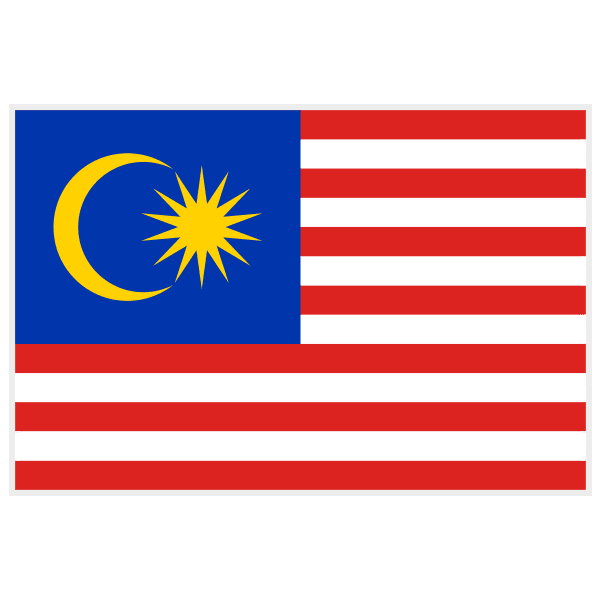 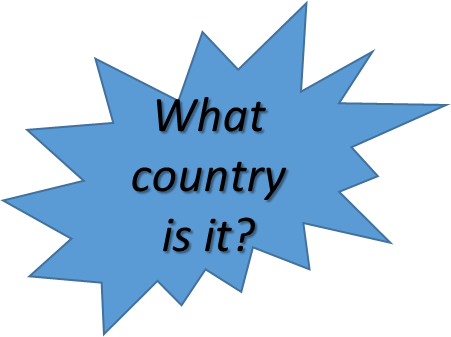 Malaysia
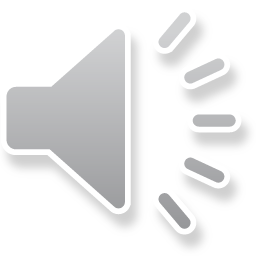 Nước Malaysia
What country is it?
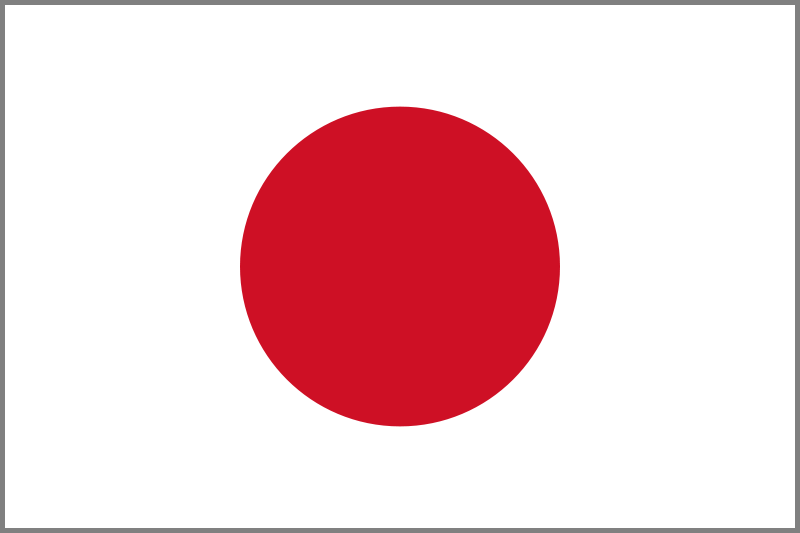 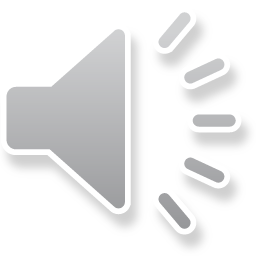 Japan
Nước Nhật
What country is it?
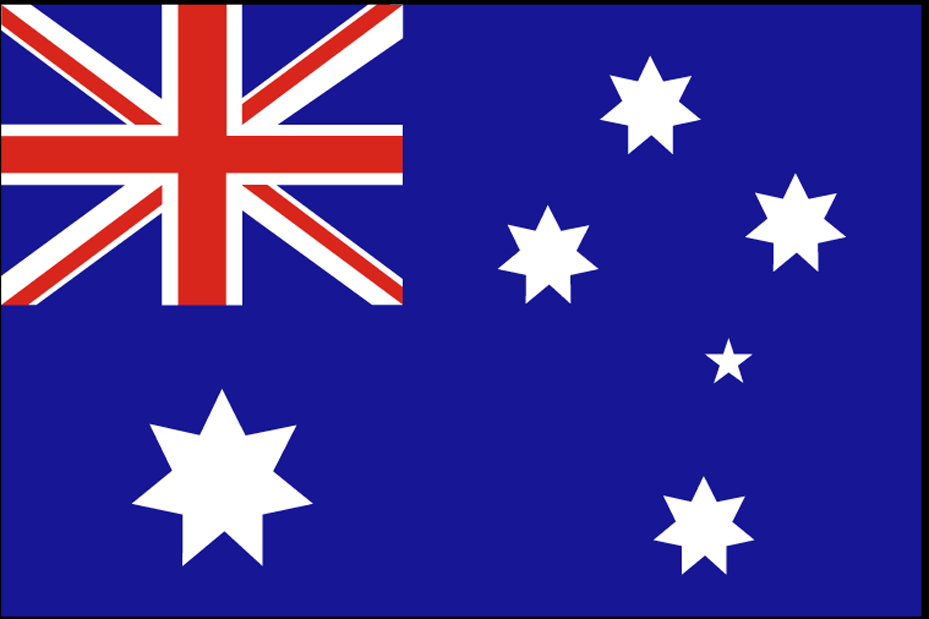 Australia
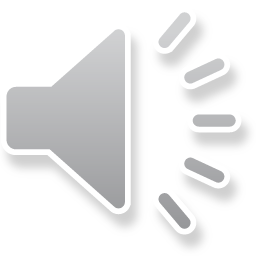 Nước Úc
What country is it?
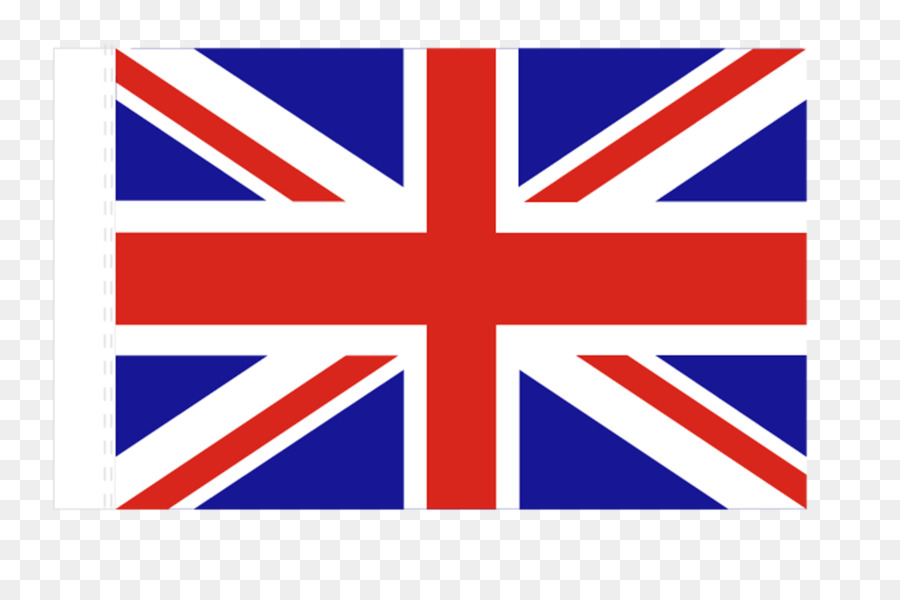 England
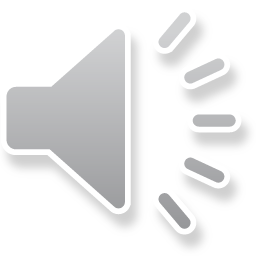 Nước Anh
Countries
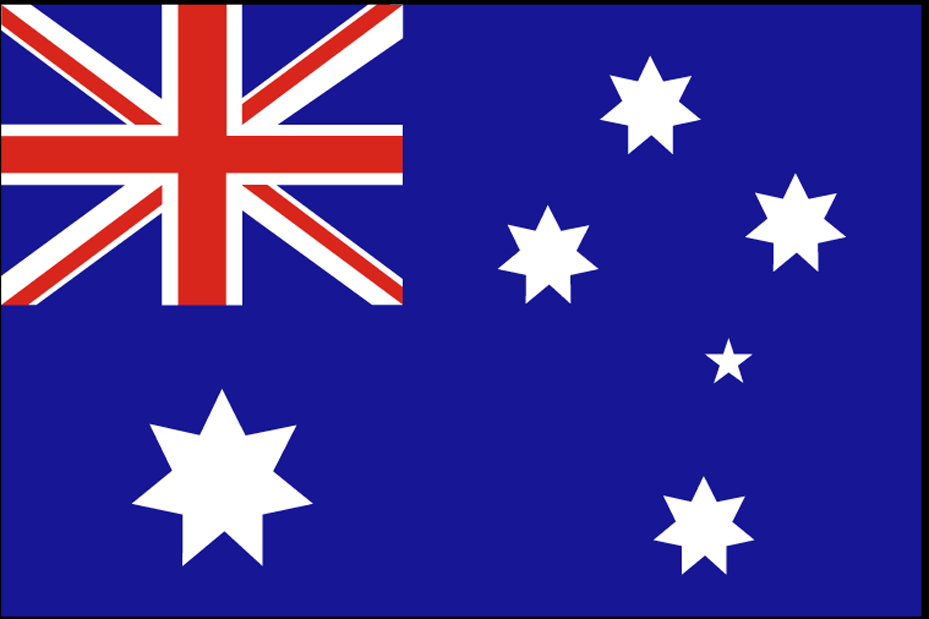 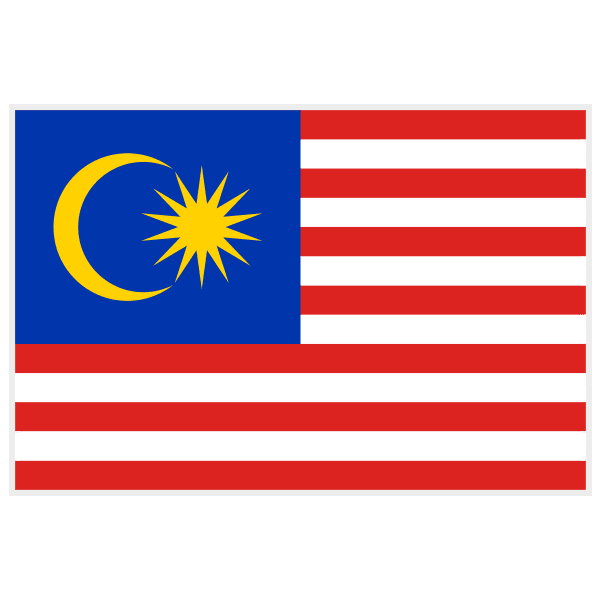 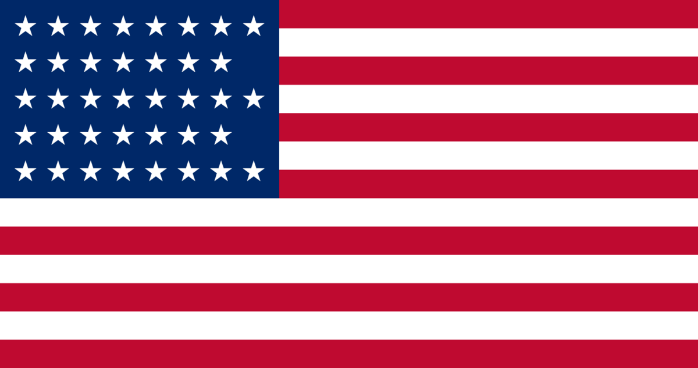 Malaysia
Nước Ma-lay-si-a
America
Nước Mĩ
Australia
Nước Úc
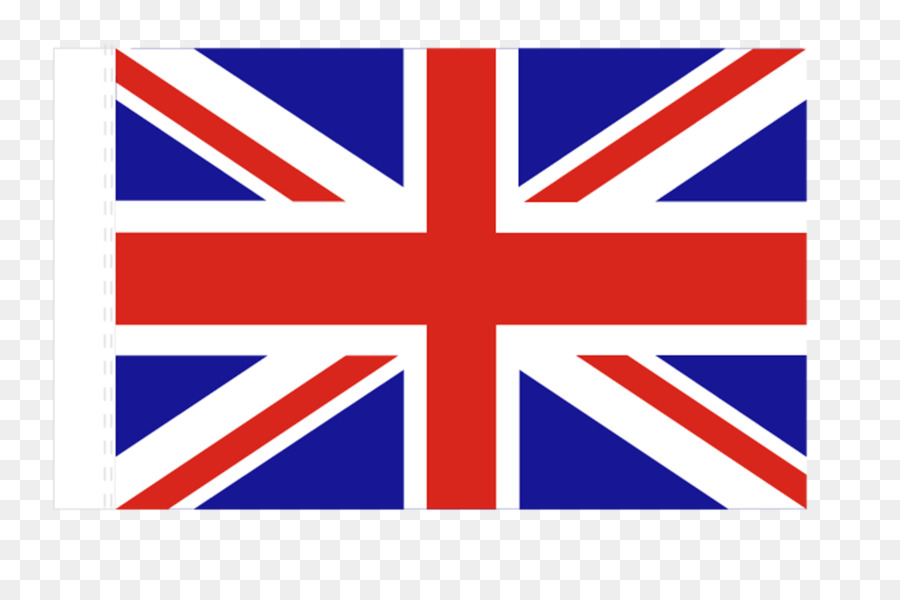 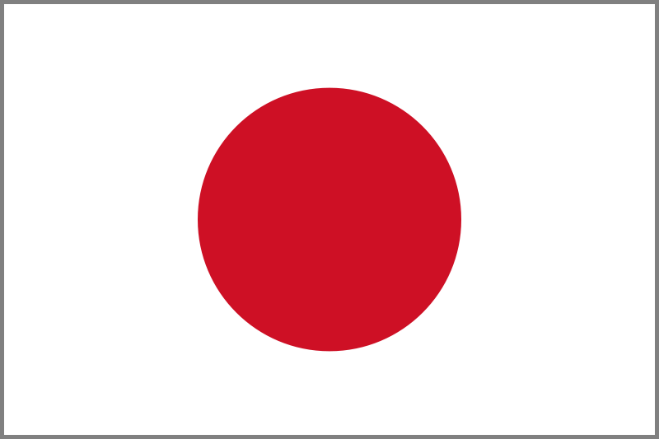 England
Nước Anh
Japan
Nước Nhật
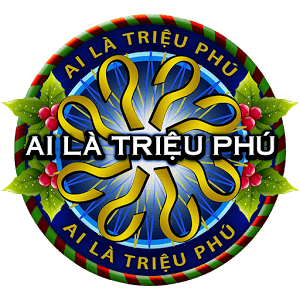 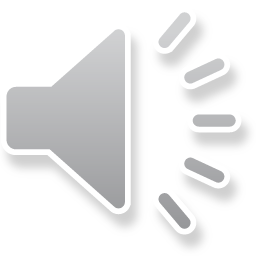 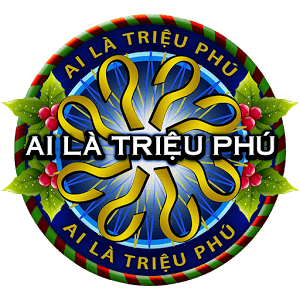 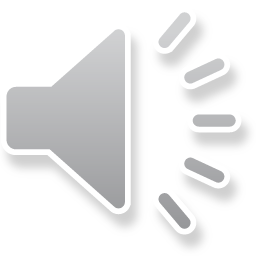 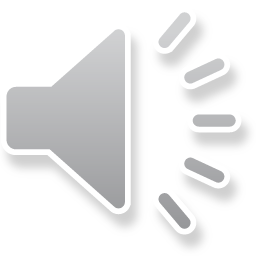 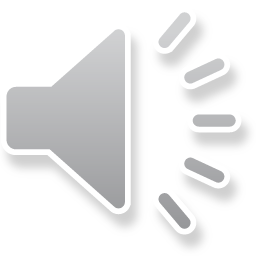 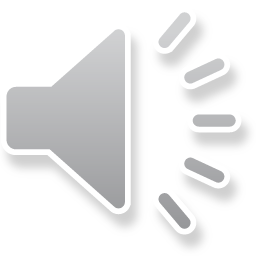 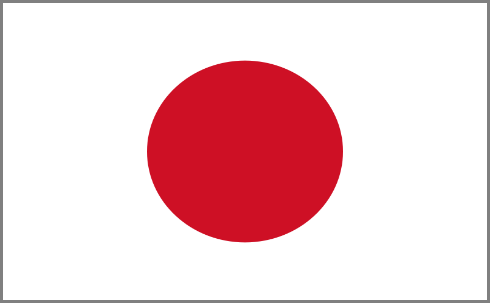 What country is it?
A. Japan
B. Malaysia
C. America
D. England
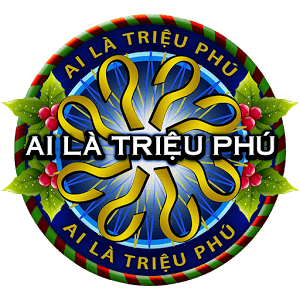 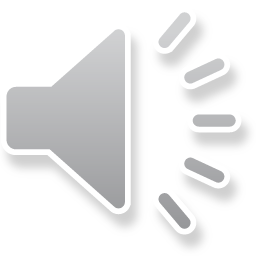 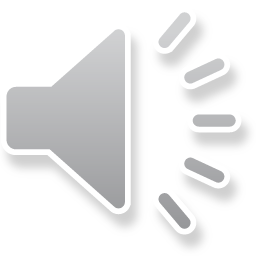 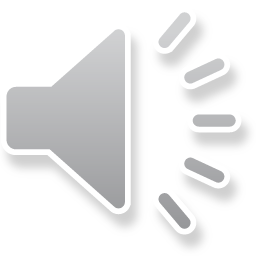 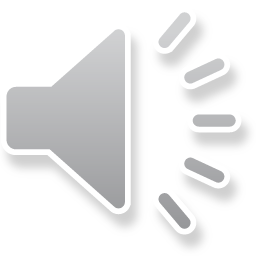 What country is it ?
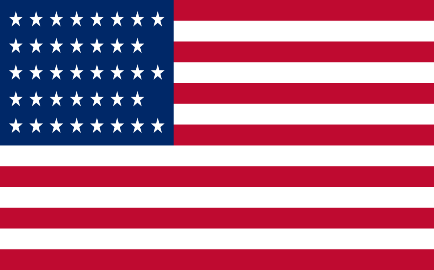 A. Malaysia
B. America
C. Japan
D. England
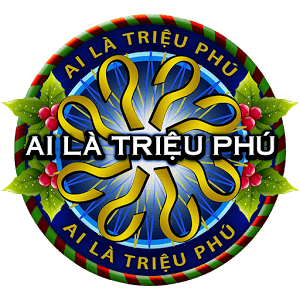 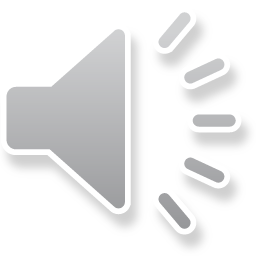 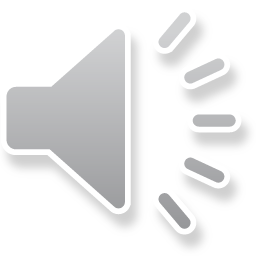 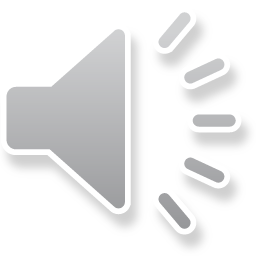 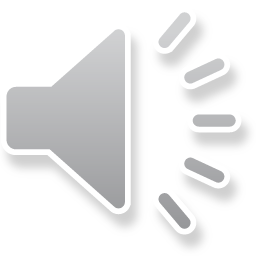 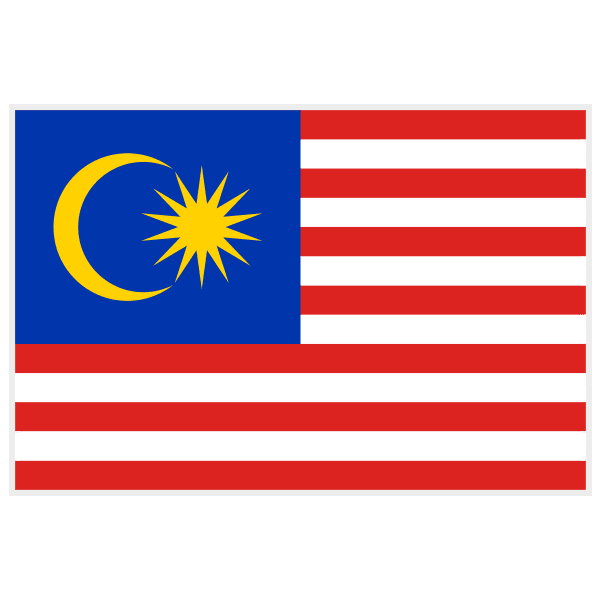 What country is it?
A. Australia
B. Japan
D. England
C. Malaysia
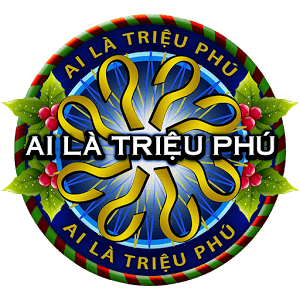 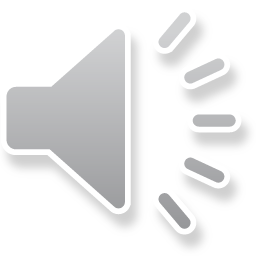 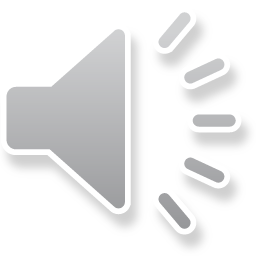 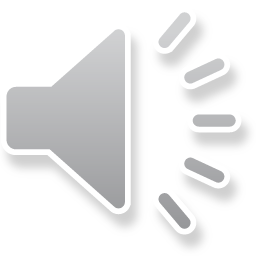 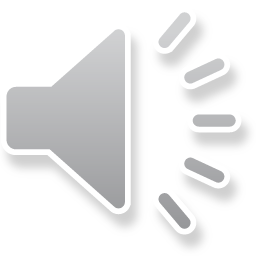 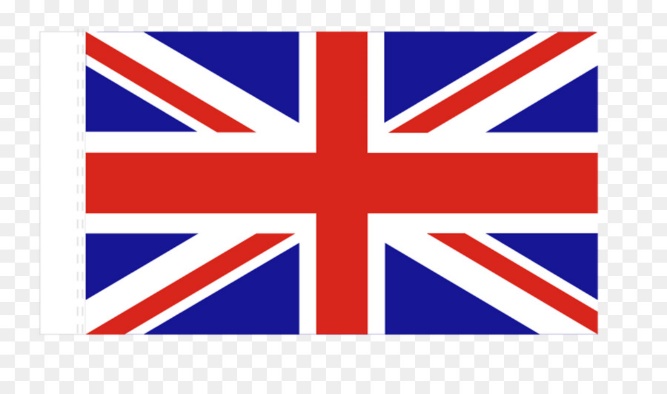 What country is it?
B. Malaysia
A. Australia
C. America
D. England
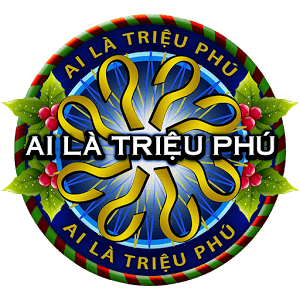 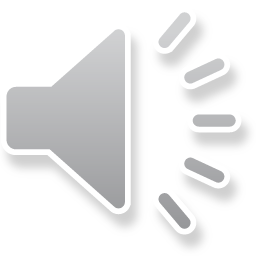 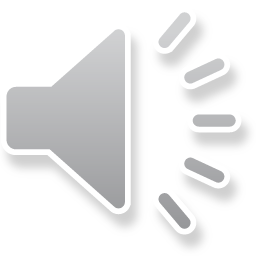 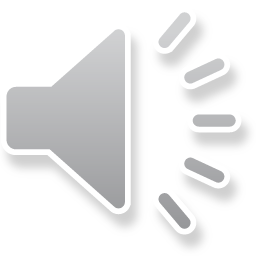 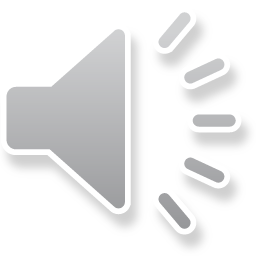 What country is it?
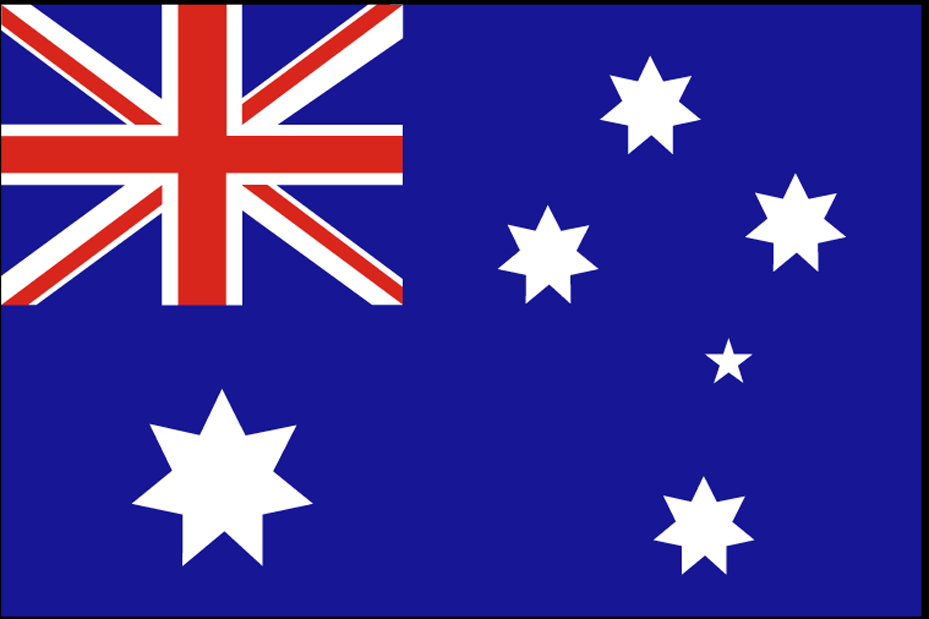 A. Australia
B. Malaysia
C. America
D. England
I. Vocabulary
- nationality: quốc tịch
- Japan → Japanese: nước Nhật → người Nhật Bản
- Malaysia → Malaysian: bán đảo Mã Lai → người Mã Lai
- America → American: nước Mỹ → người Mỹ
- Vietnam → Vietnamese: Việt Nam → người Việt Nam
- England → English: nước Anh → người Anh
- Australia → Australia: nước Úc → người Úc
II. Structure
Hỏi và trả lời ai đó từ đâu đến.
+) Where are you from? (Bạn đến từ đâu?)
→ I’m from + tên Quốc gia. (Tôi đến từ ..... )
VD: → I’m from Japan. (Tôi đến từ Nhật)
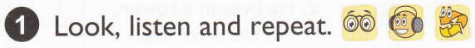 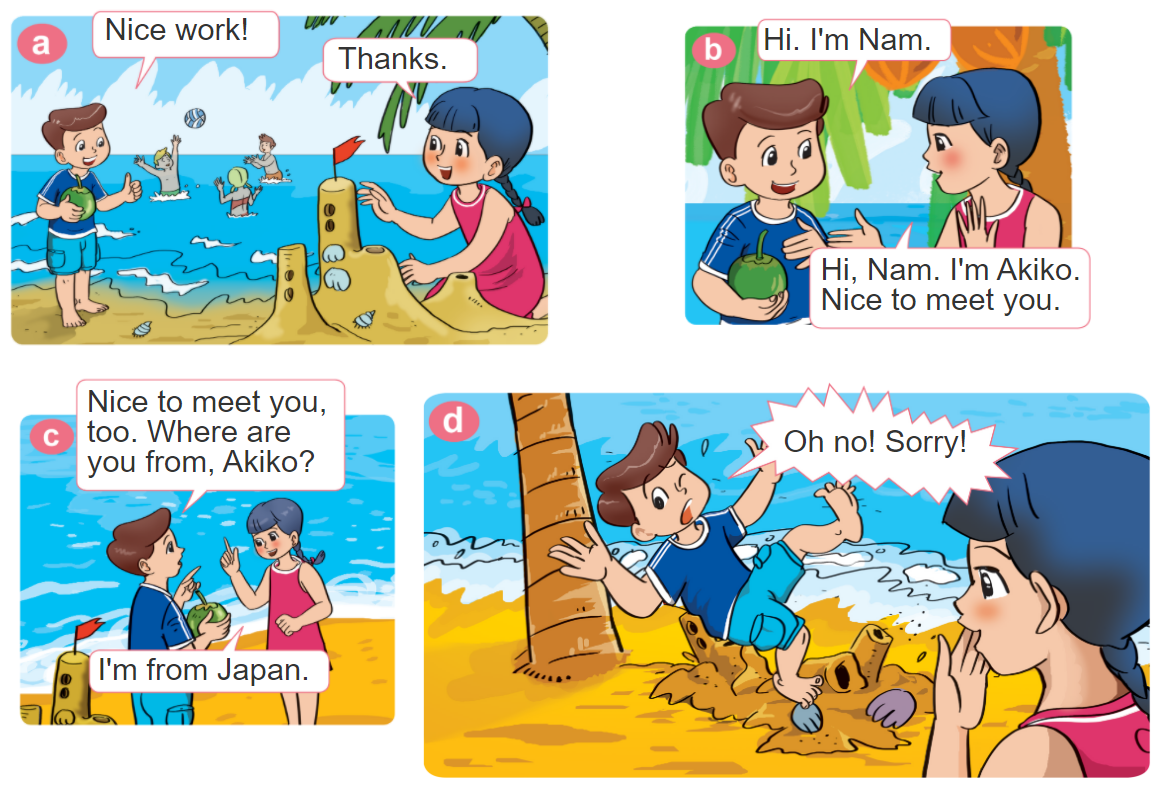 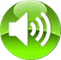 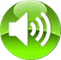 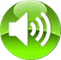 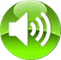 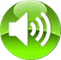 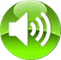 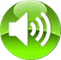 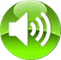 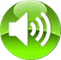 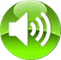 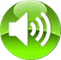 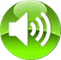 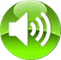 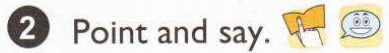 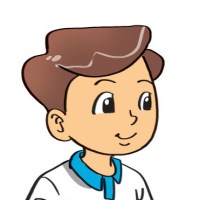 Hi. I'm Nam. Where are you from?
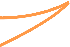 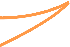 Hi, Nam. I'm _____. I'm from _____
Akiko
Japan
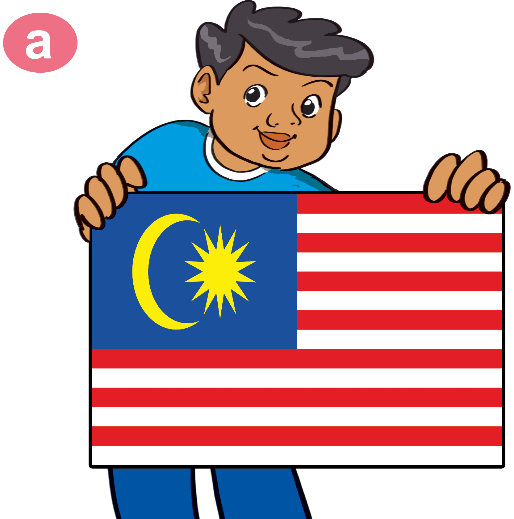 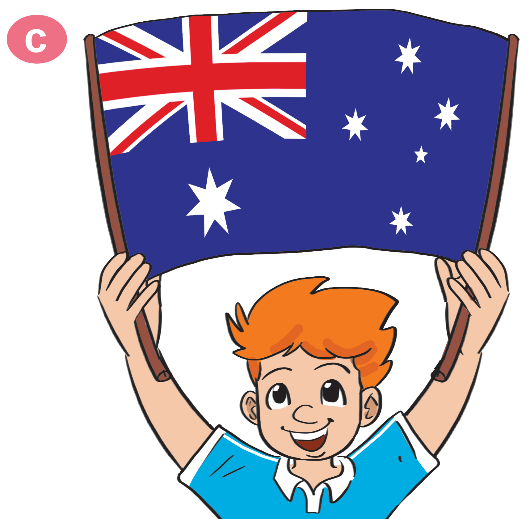 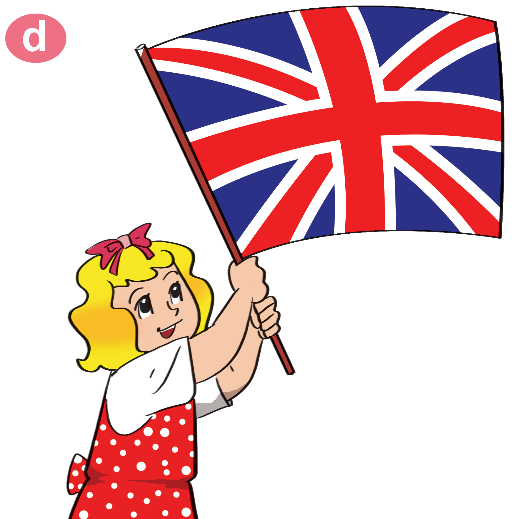 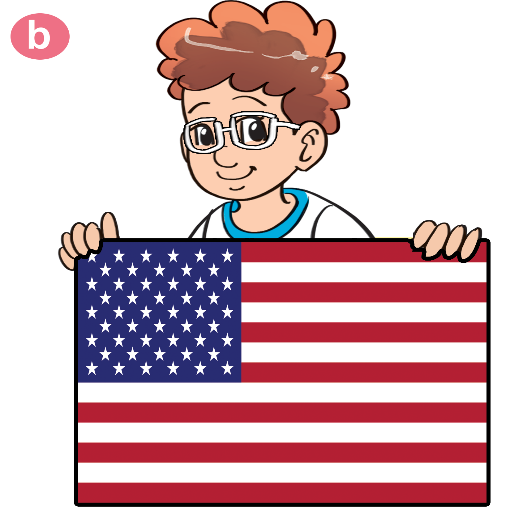 HaKim,
Malaysia
Tom,
America
Linda,
England
Tony,
Australia
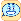 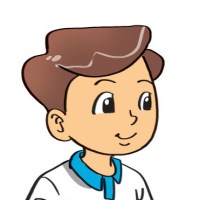 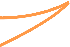 Hi. I'm Nam. Where are you from?
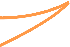 Malaysia .
HaKim
Hi, Nam. I’m             .I'm from
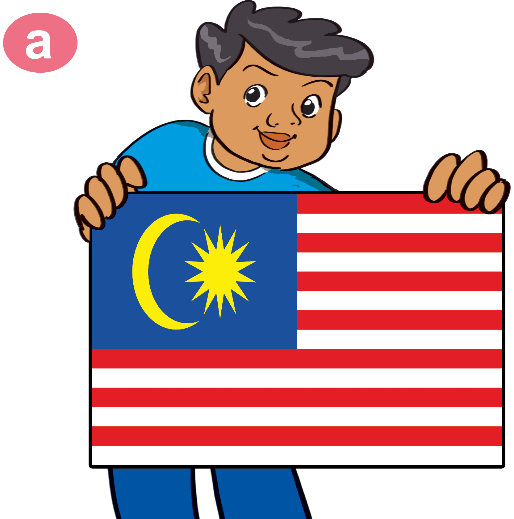 HaKim,
Malaysia
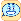 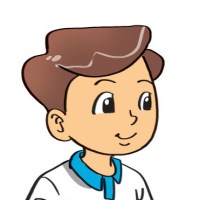 Hi. I'm Nam. Where are you from?
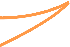 Tom
America.
Hi, Nam. I’m         .I'm from
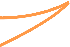 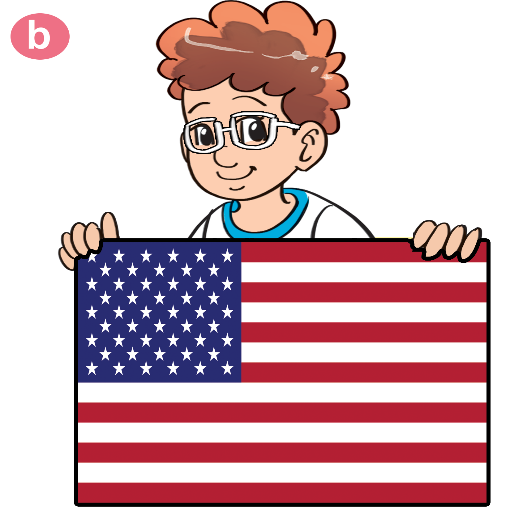 Tom,
America
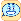 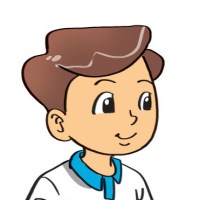 Hi. I'm Nam. Where are you from?
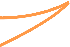 Hi, Nam. I’m          .I'm from                .
Australia
Tony
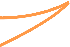 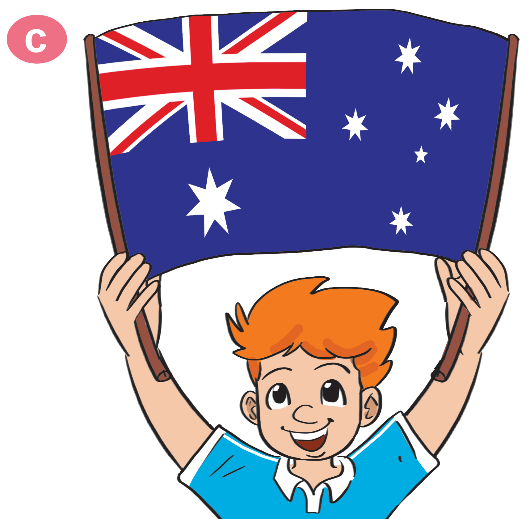 Tony,
Australia
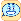 Hi. I'm Nam. Where are you from?
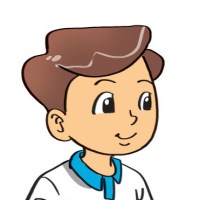 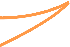 England
Linda
Hi, Nam. I’m            . I'm from                 .
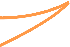 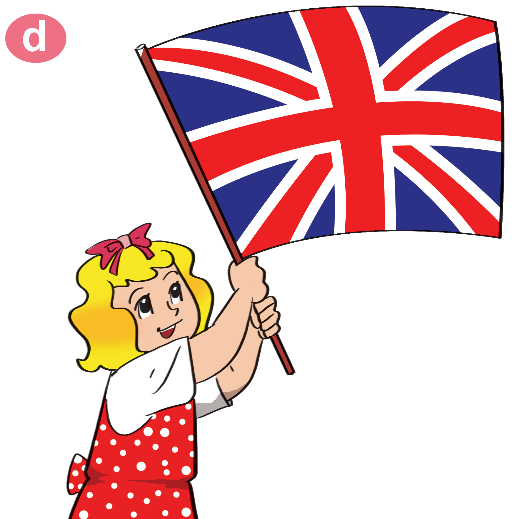 Linda,
England
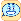 Play game
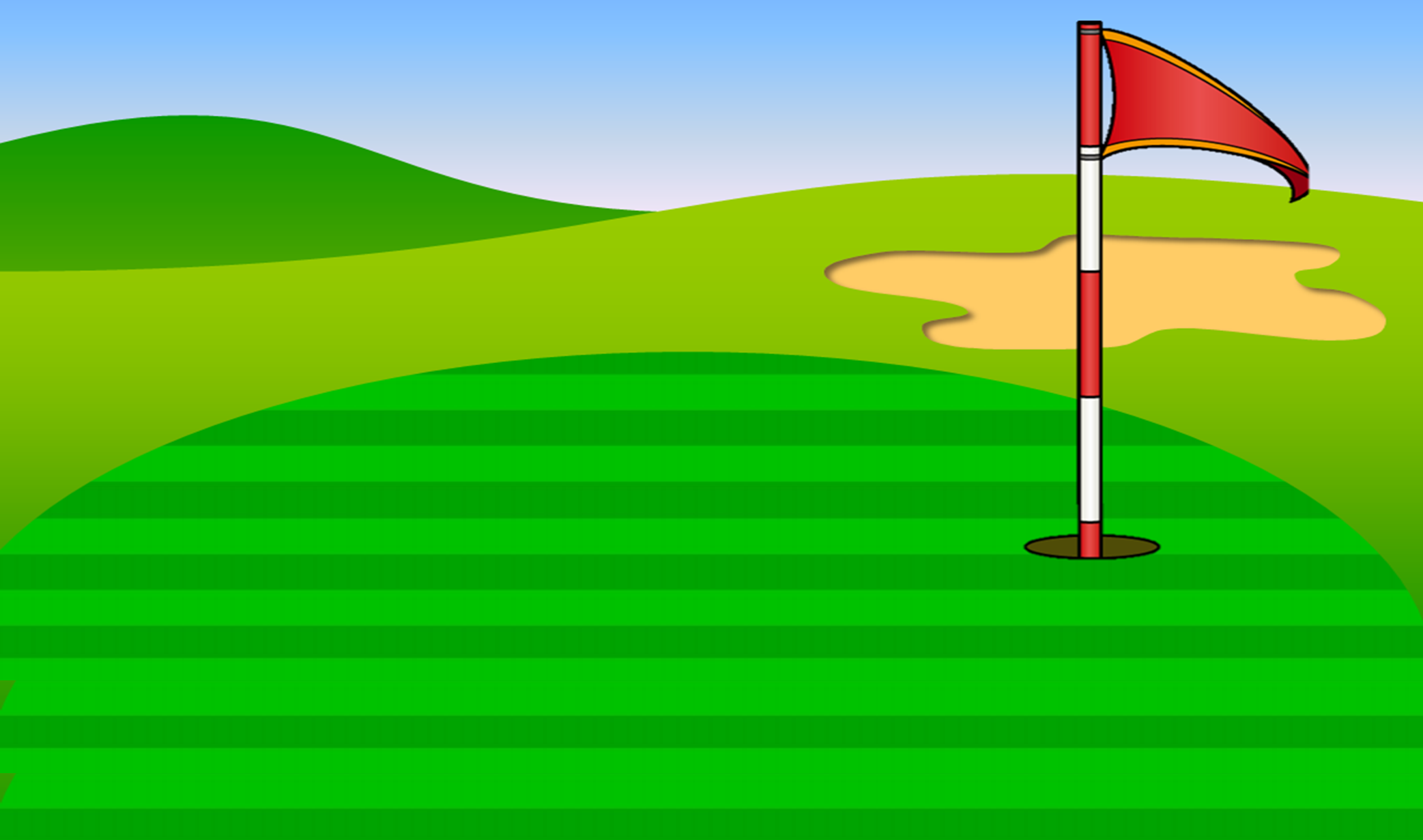 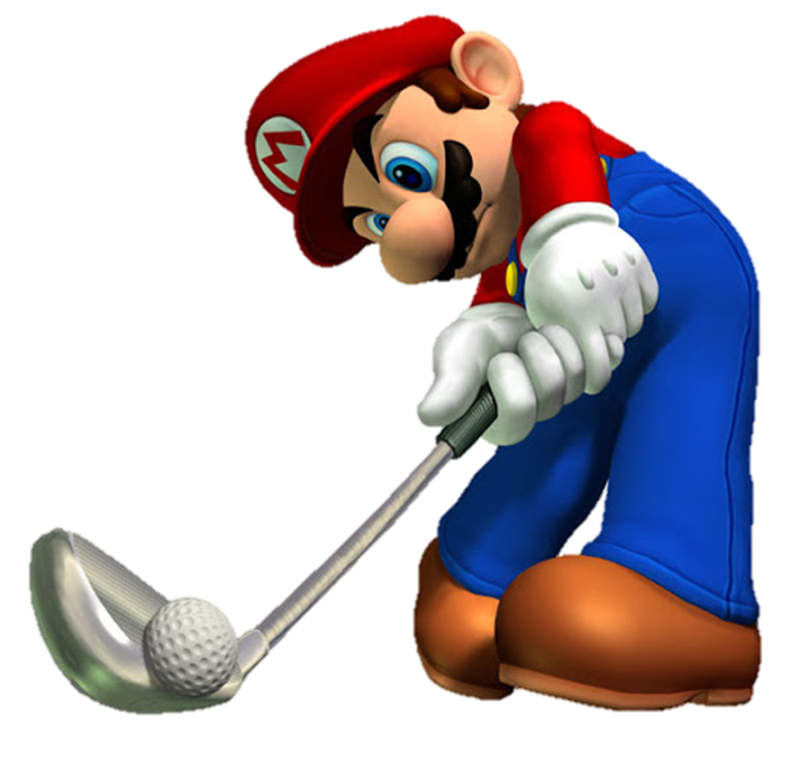 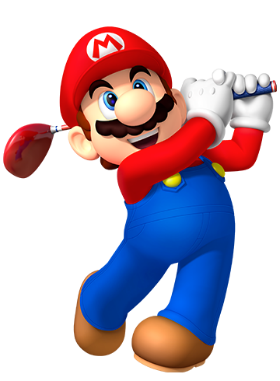 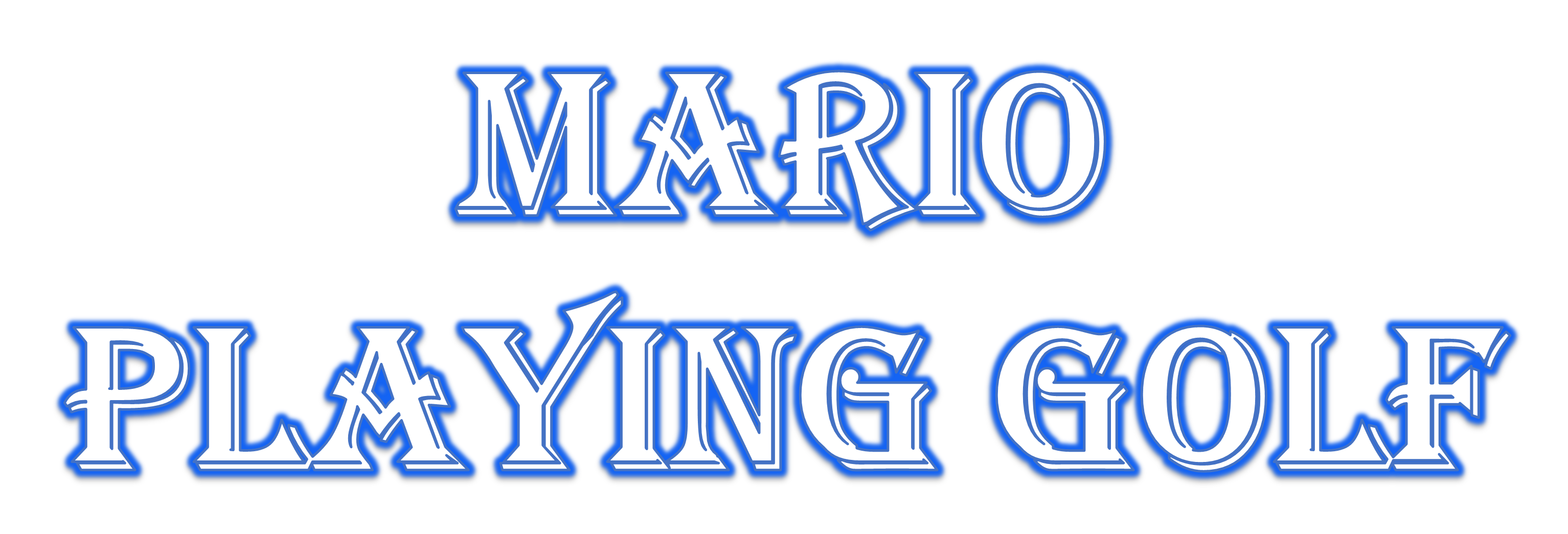 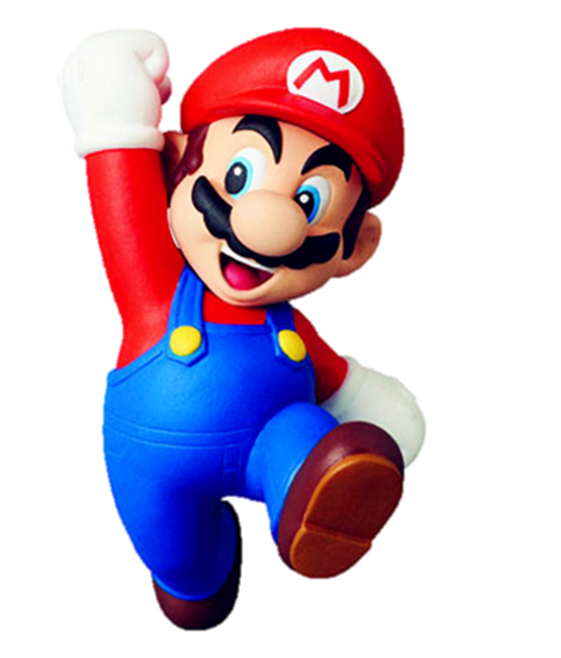 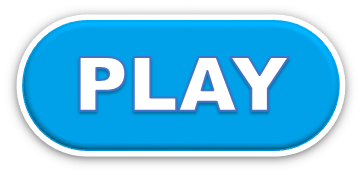 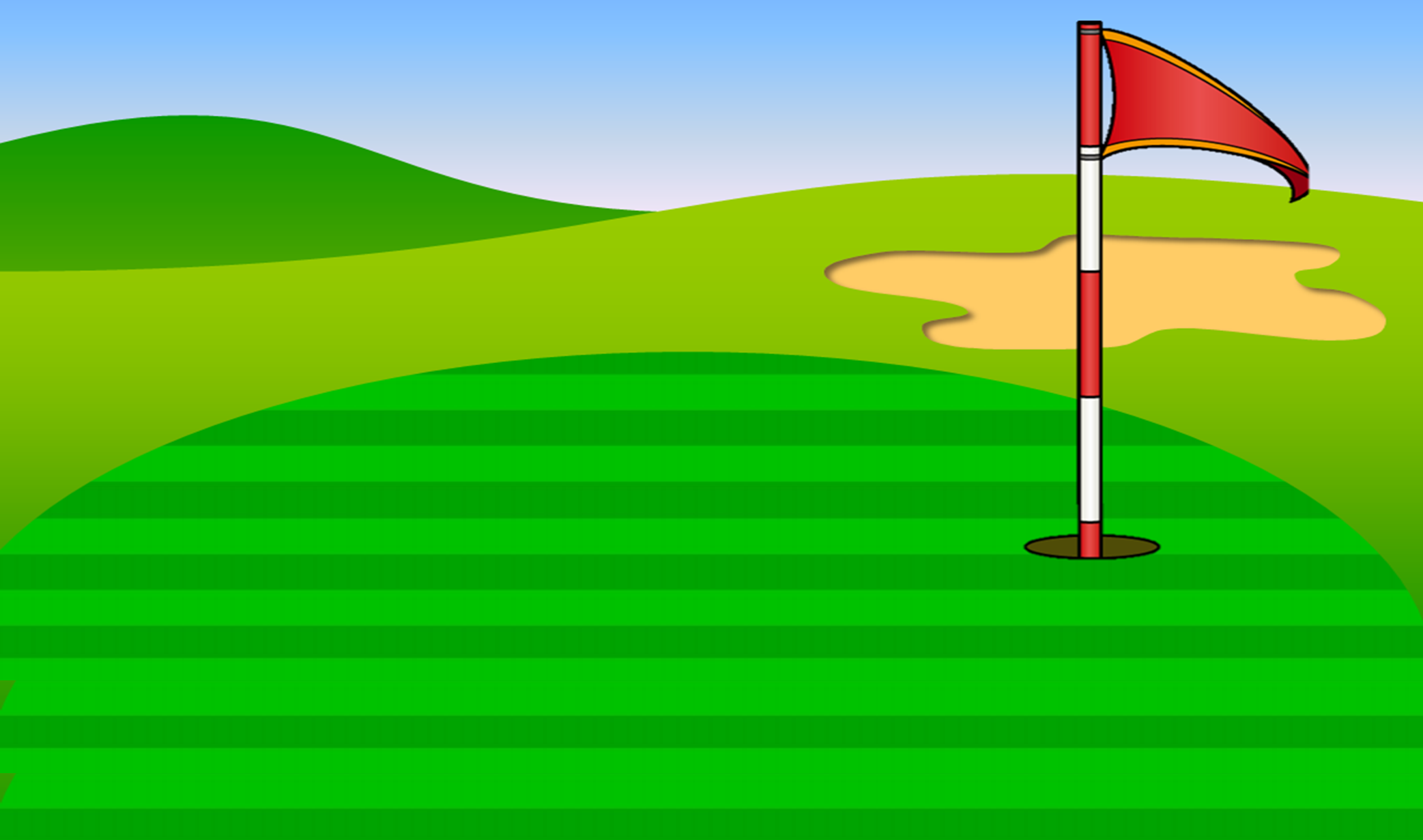 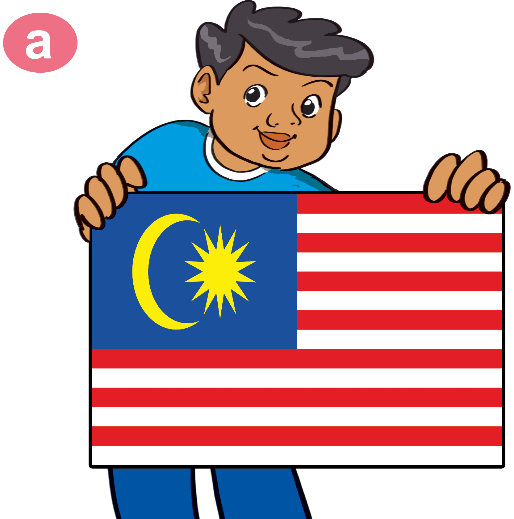 Where are you from?
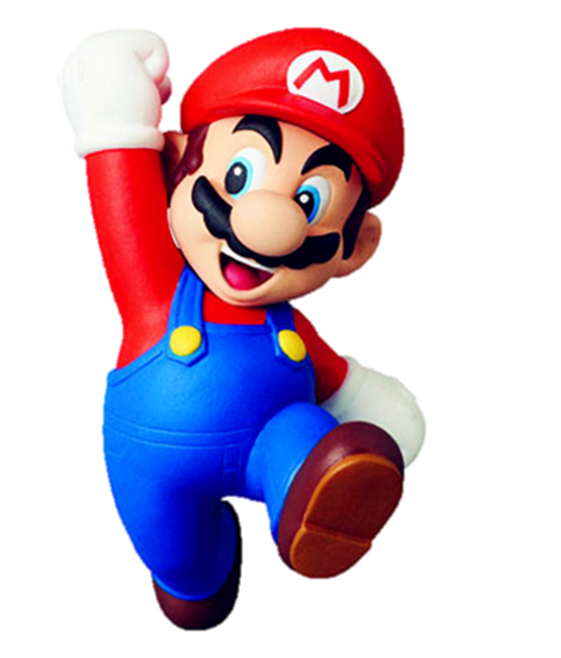 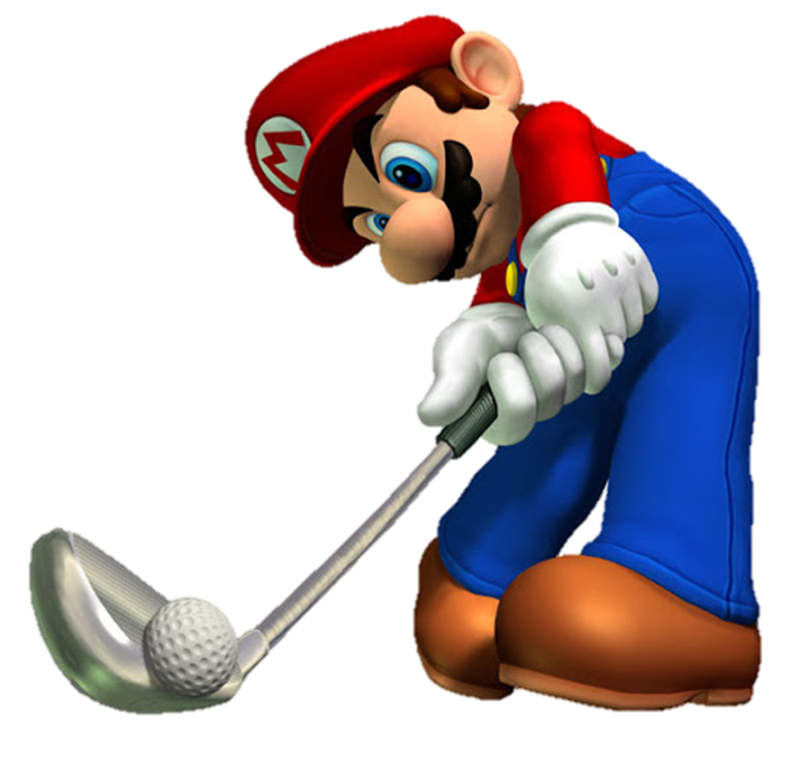 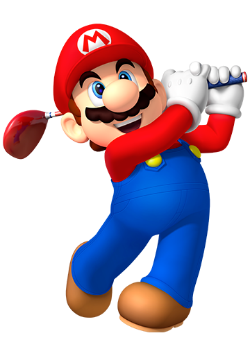 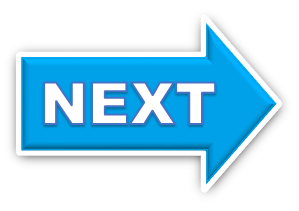 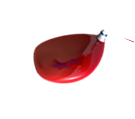 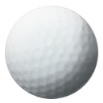 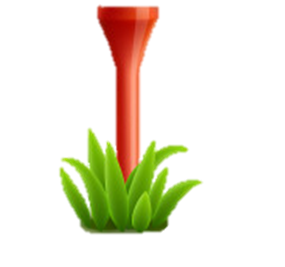 A. I’m from Vietnam
B. I’m from Malaysia
C. I’m Malaysia
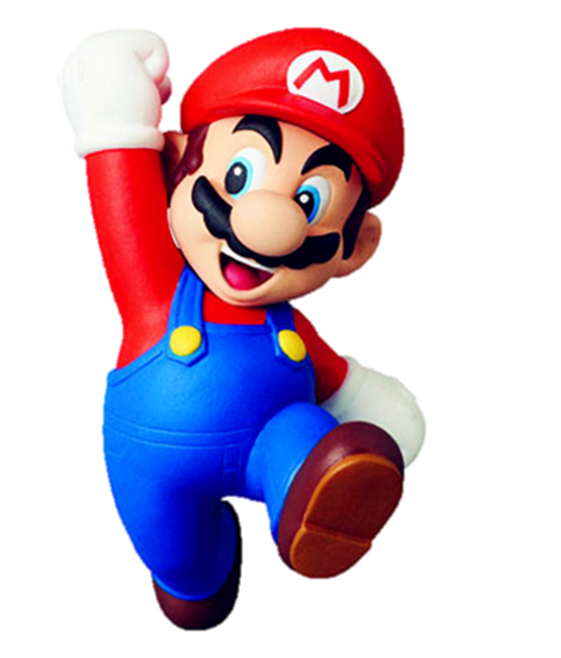 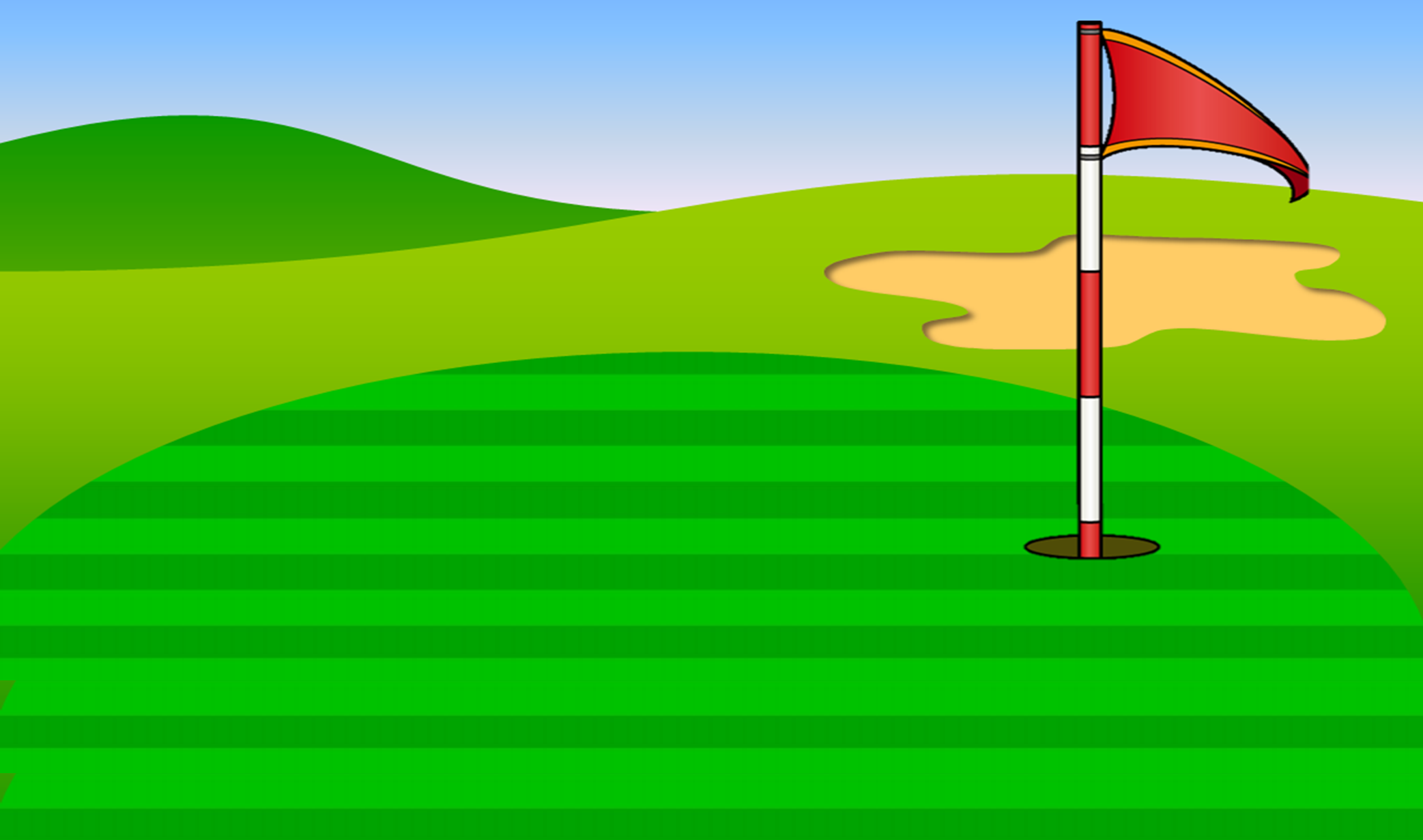 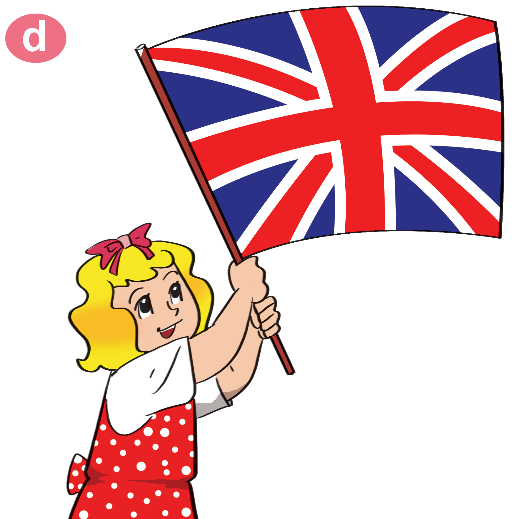 Where are you from?
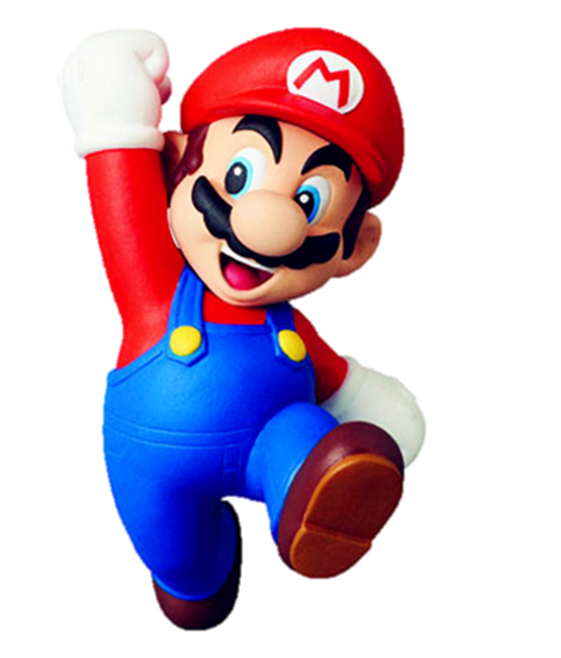 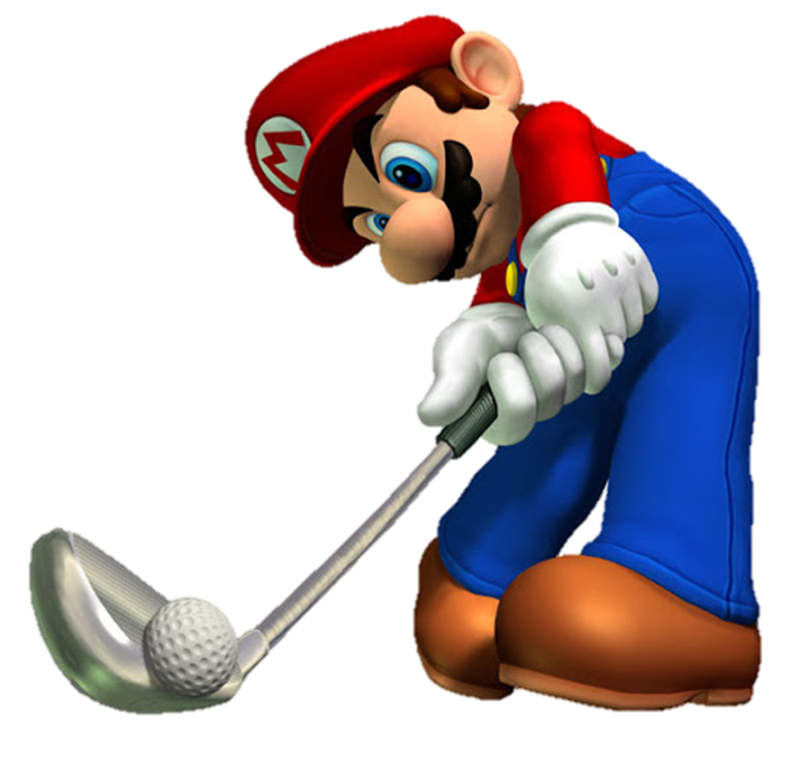 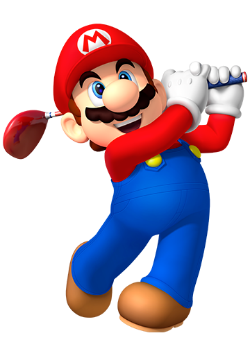 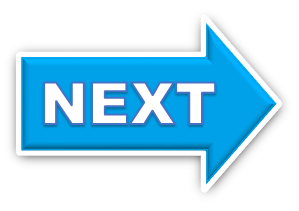 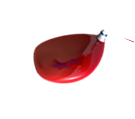 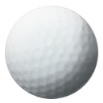 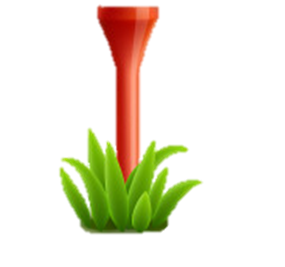 A. I’m Linda.
B. I’m from Japan.
C. I’m from England.
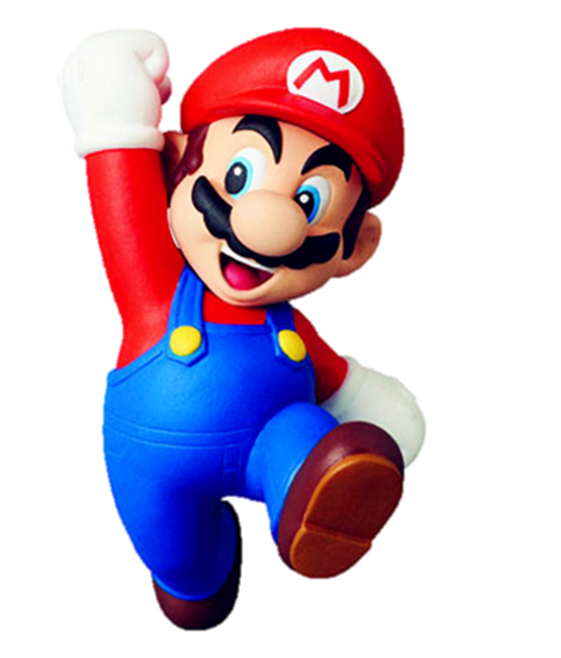 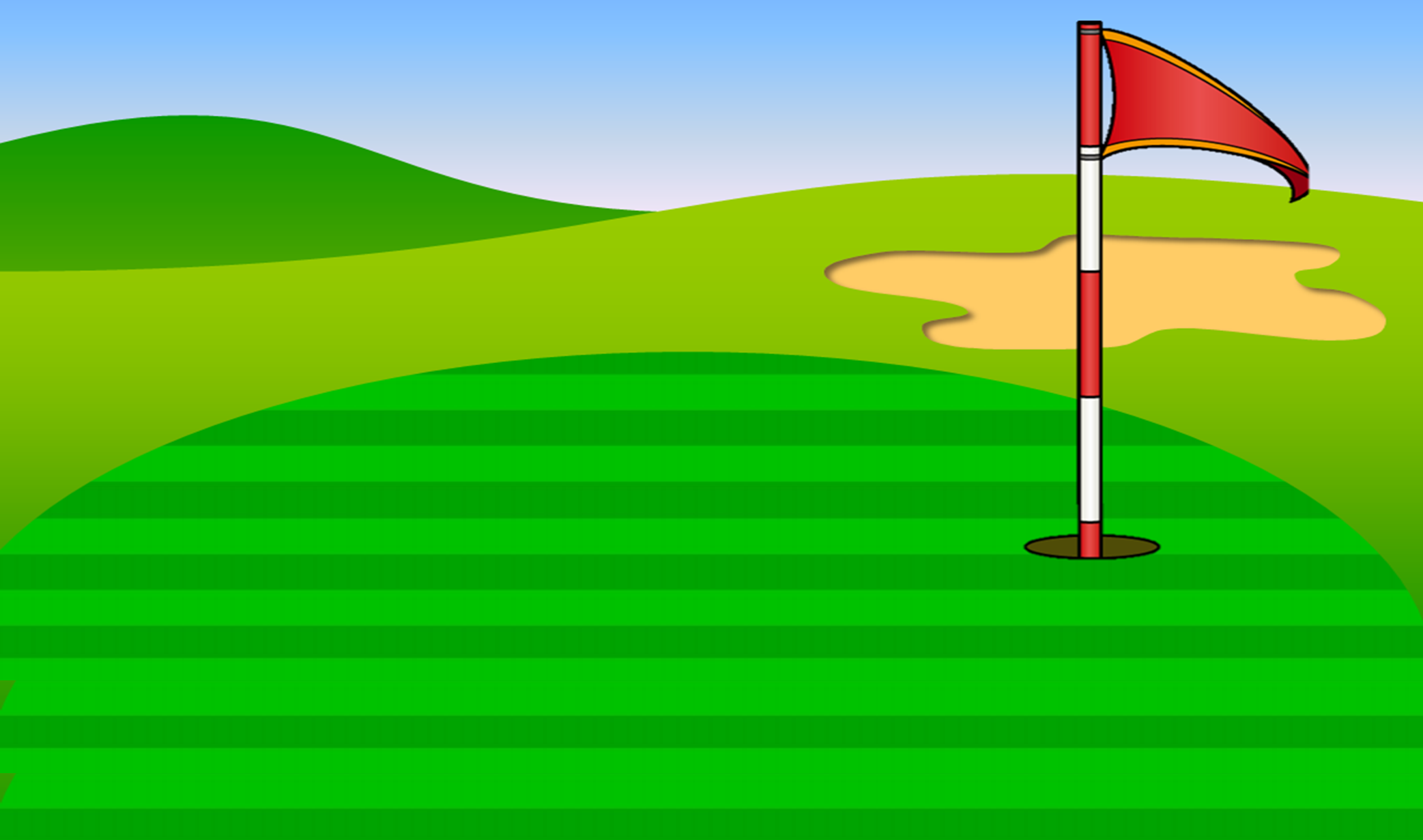 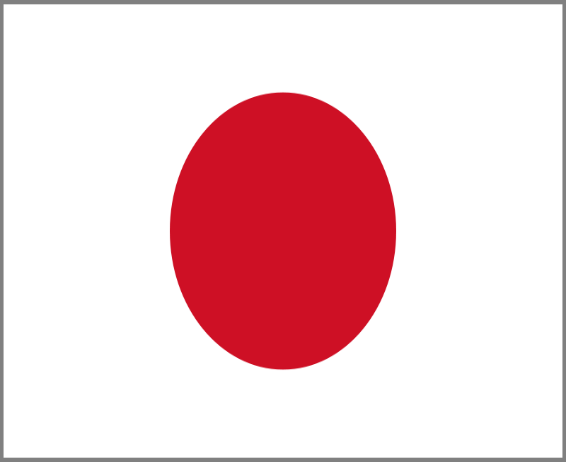 Where are you from?
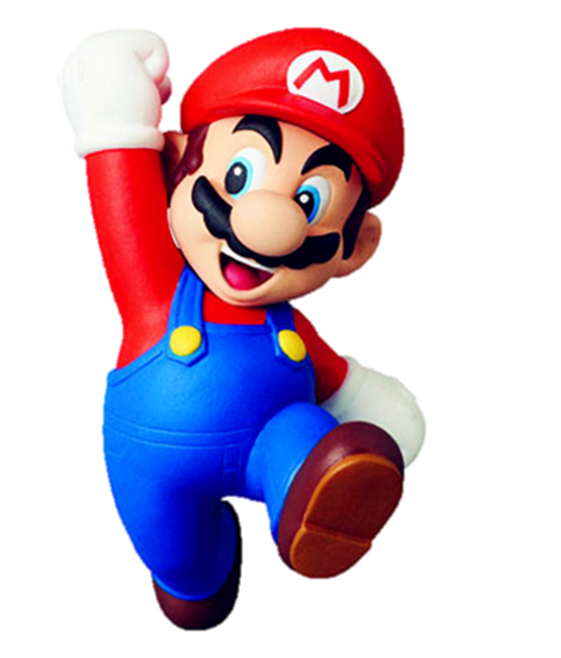 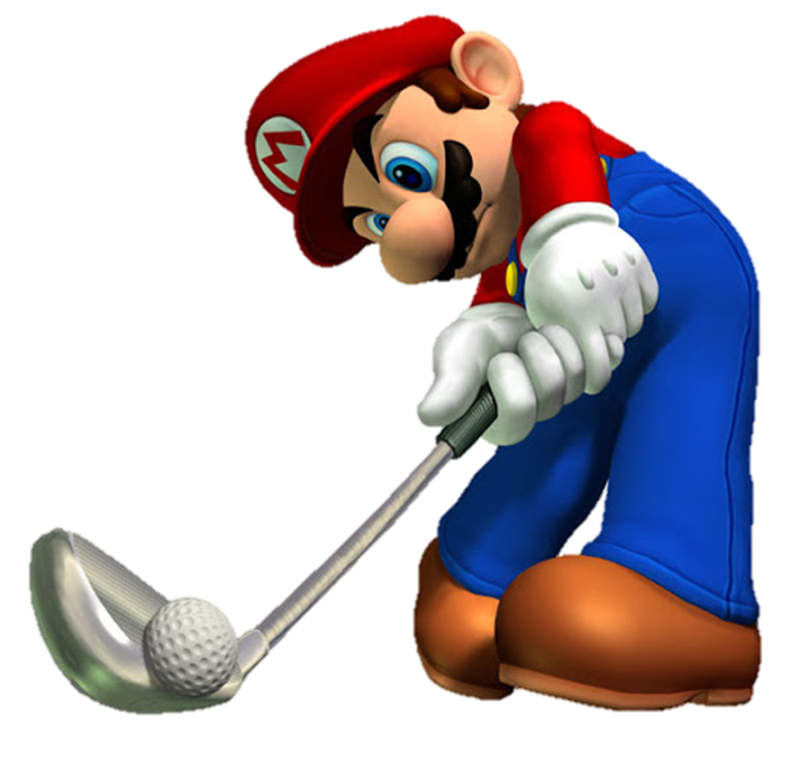 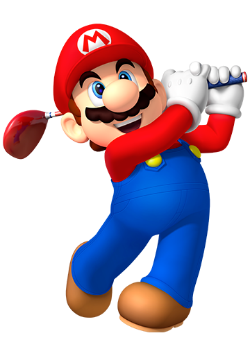 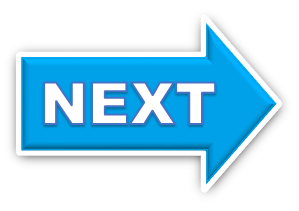 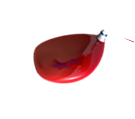 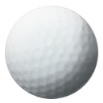 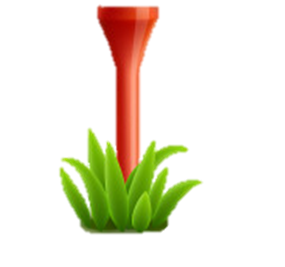 A. I’m from England.
B. I’m from Japan.
C. I’m from Vietnam.
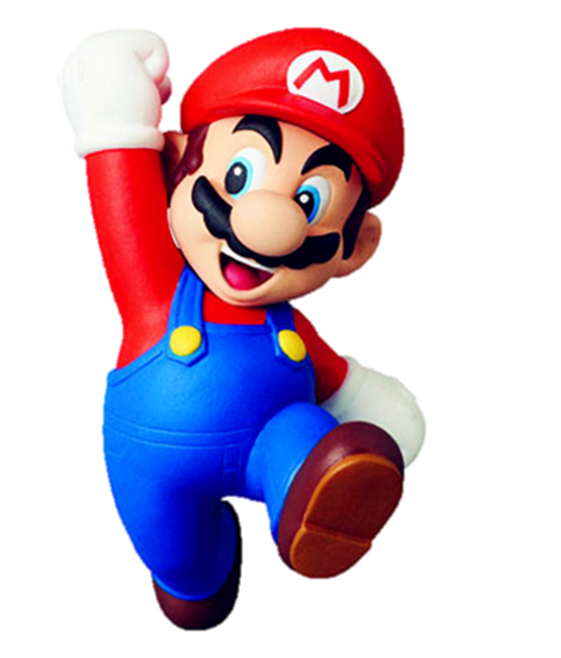 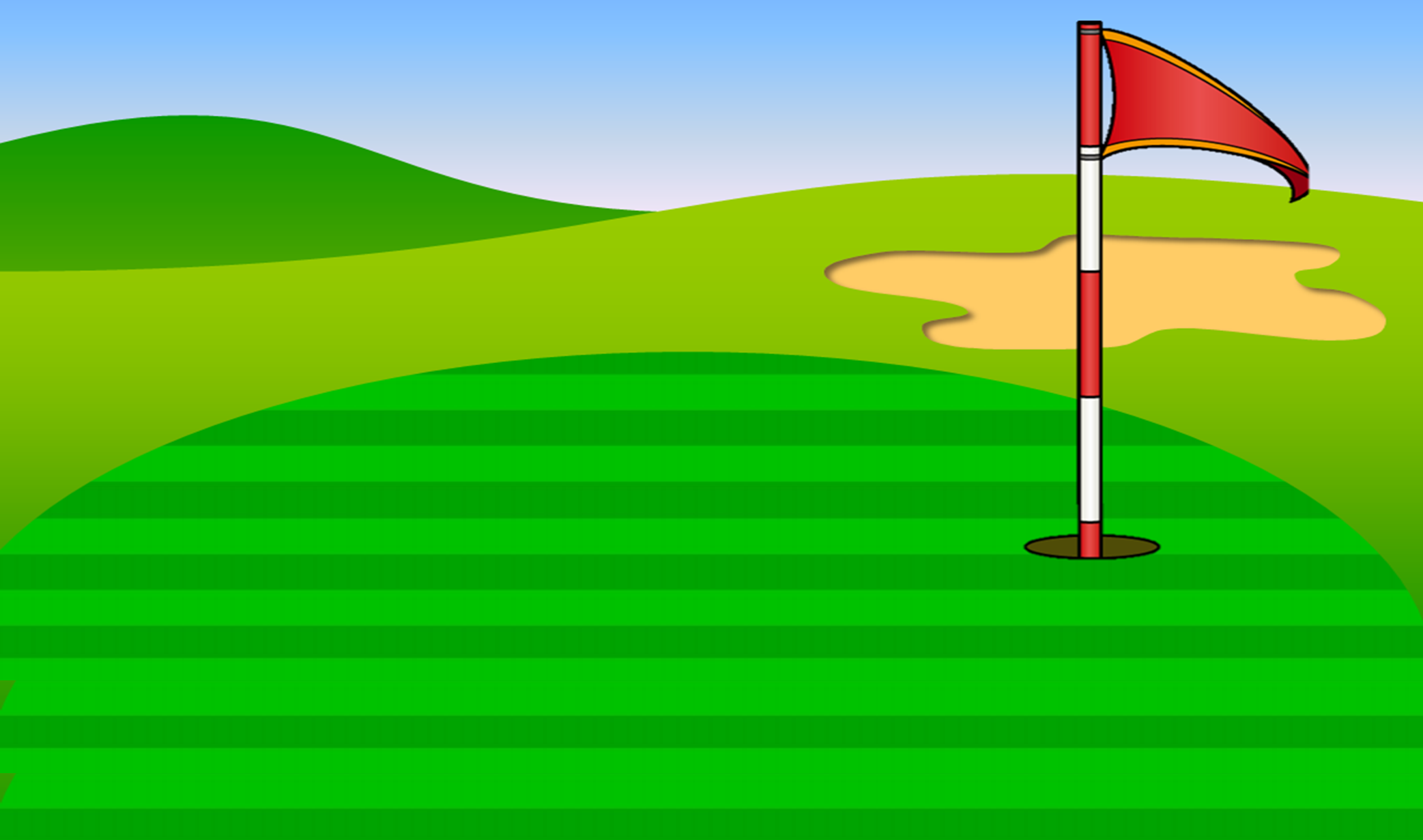 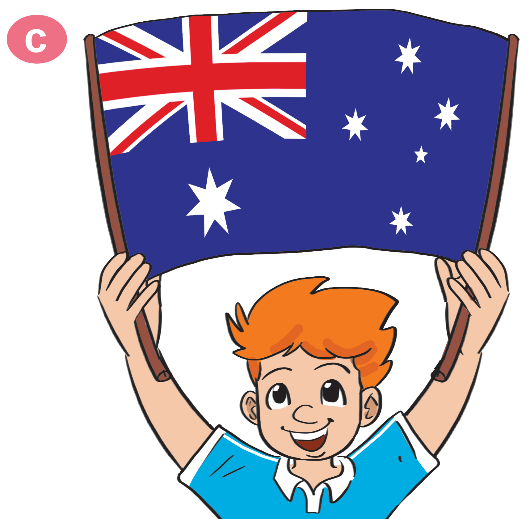 Where are you from?
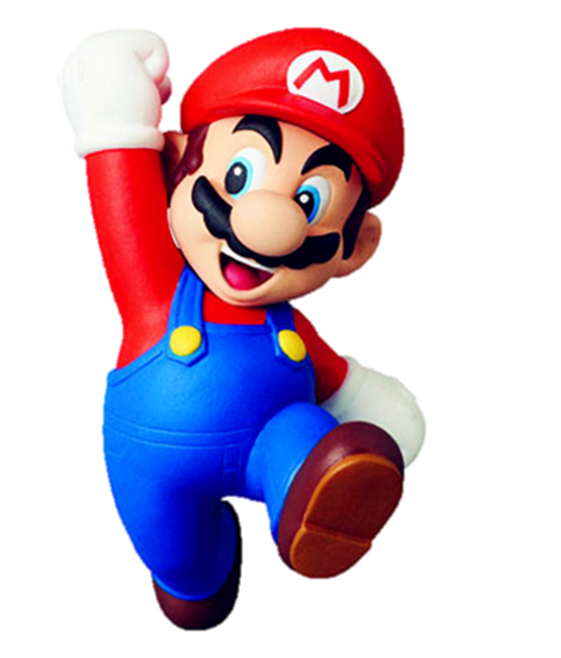 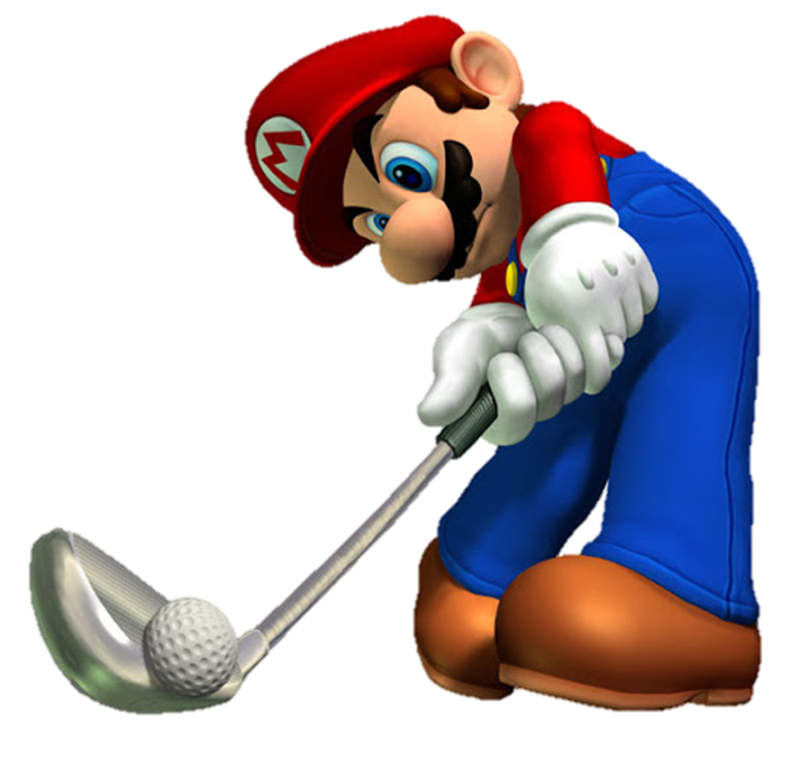 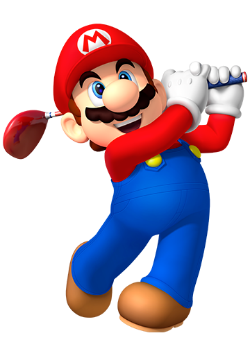 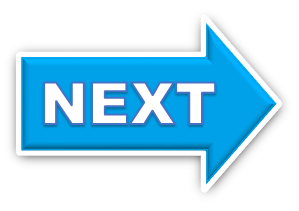 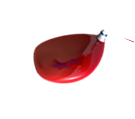 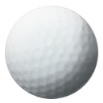 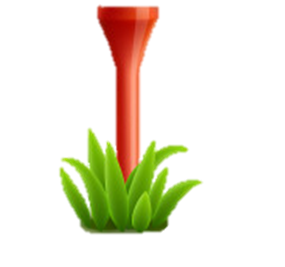 B. I’m from Malaysia.
C. I’m from America.
A. I’m from Australia .
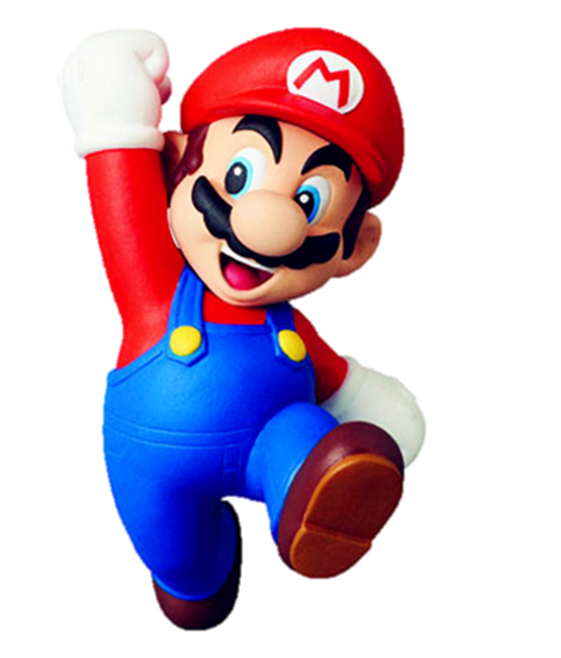 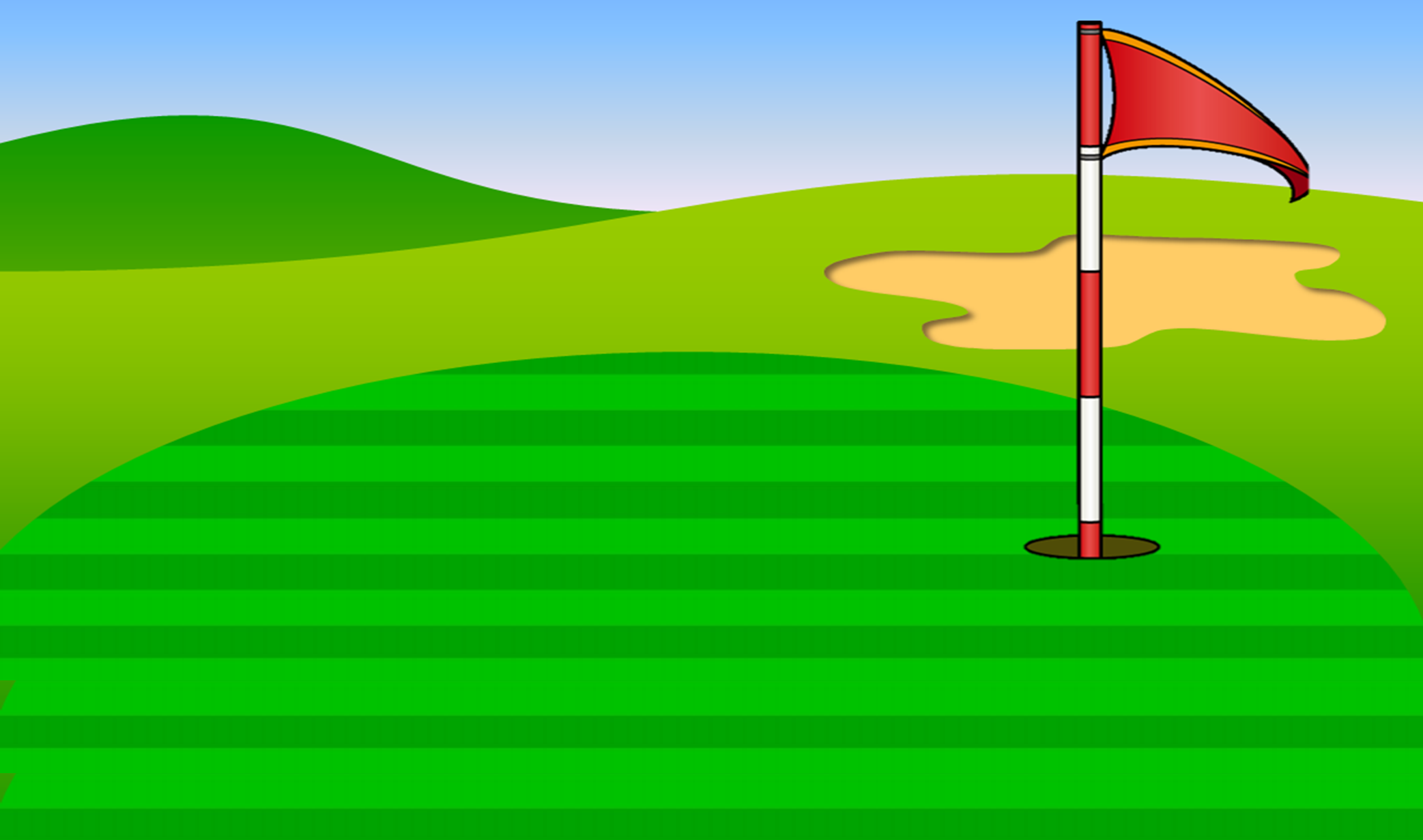 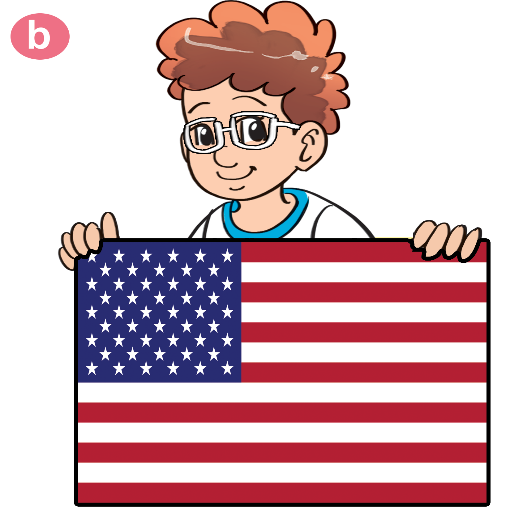 Where are you from?
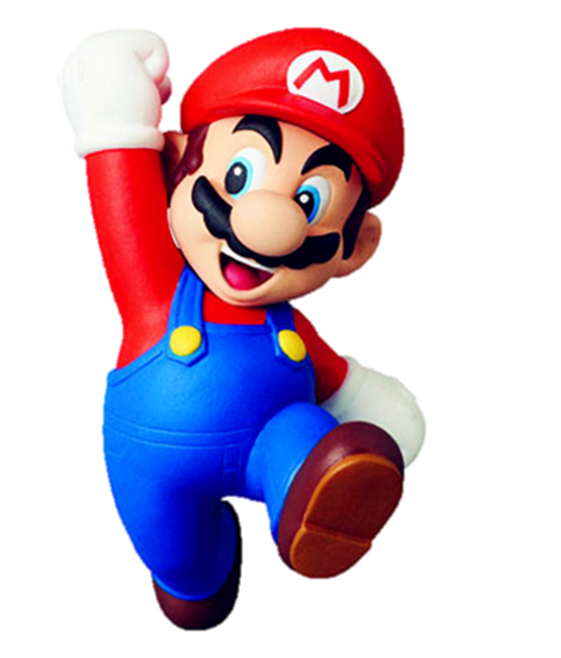 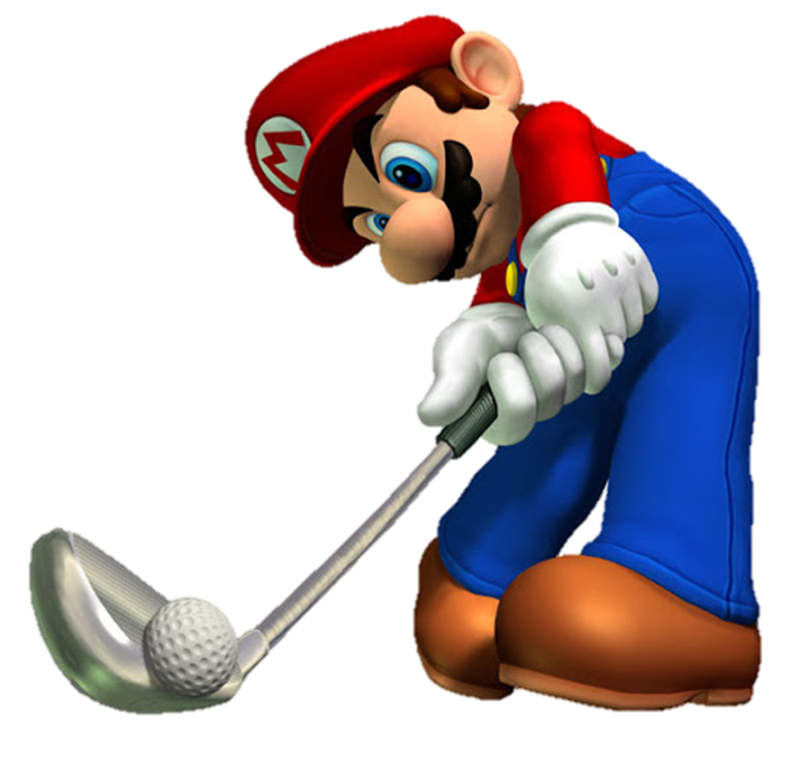 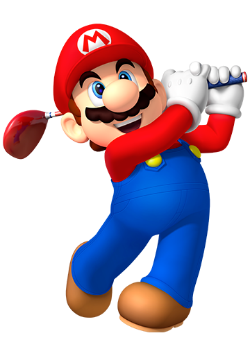 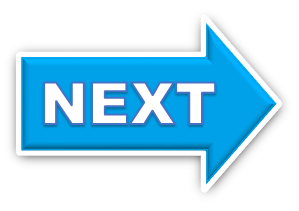 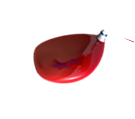 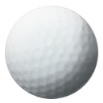 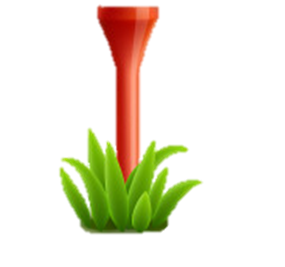 B. I’m Tom.
C. I’m America.
A. I’m from America.
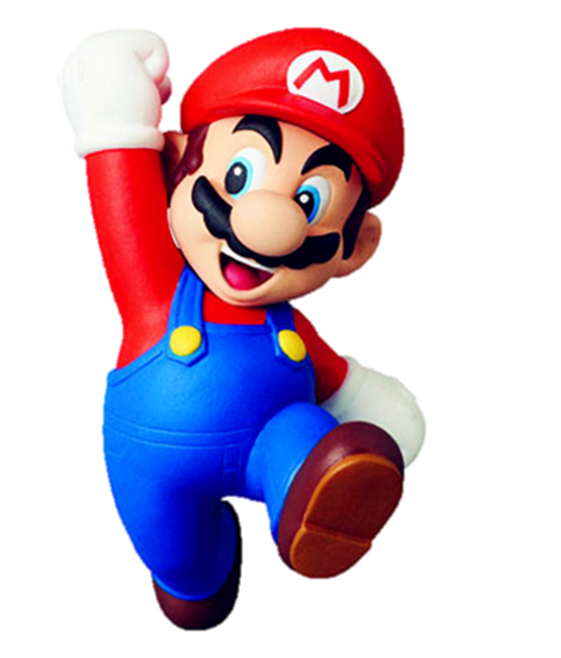 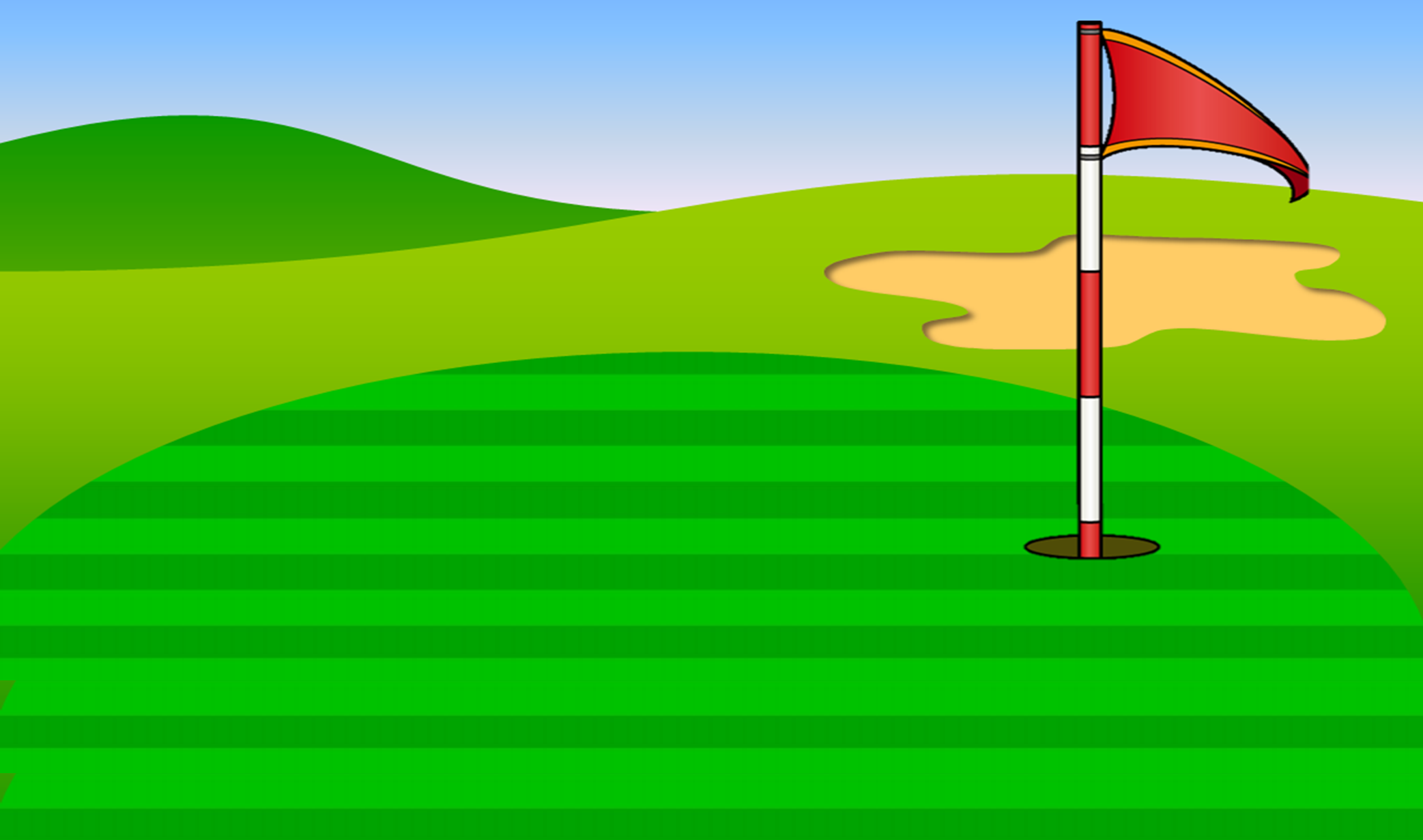 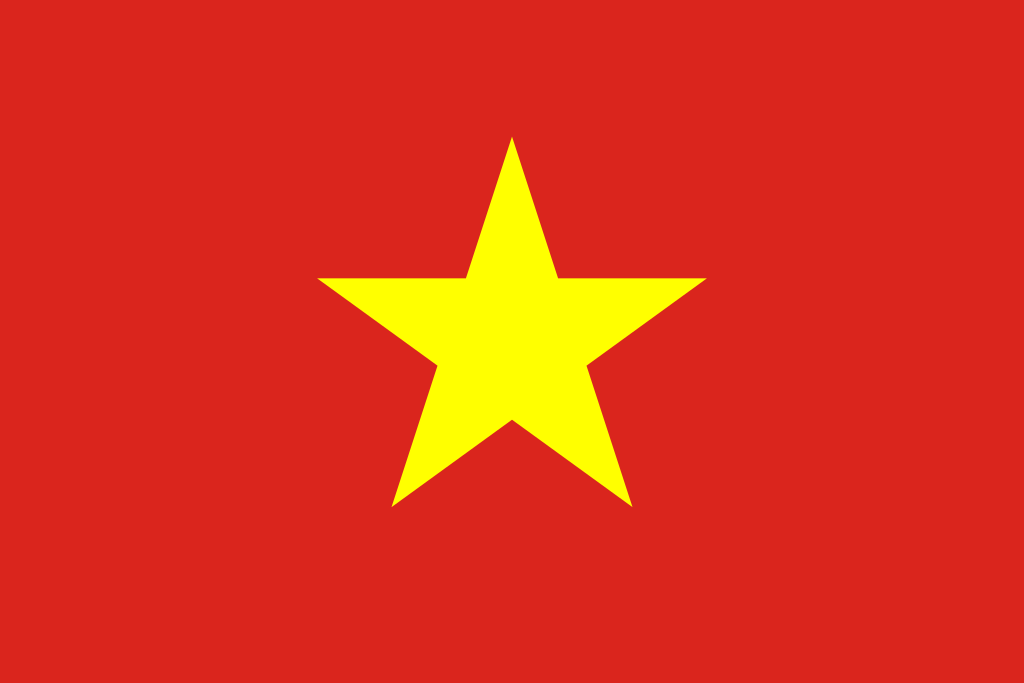 Where are you from?
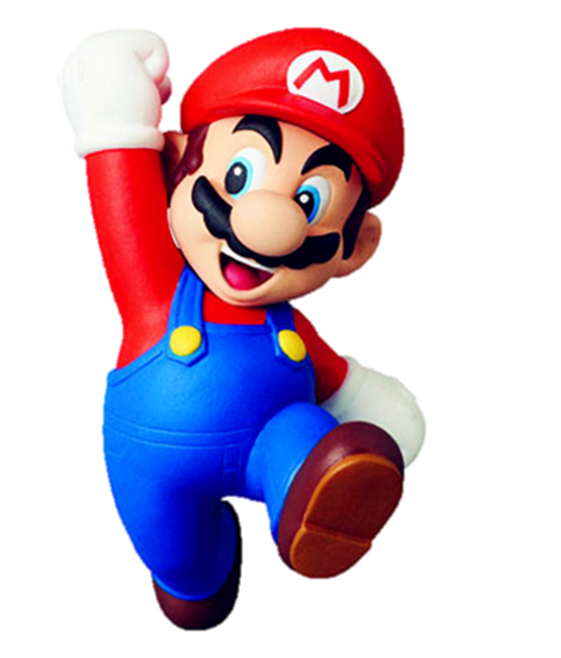 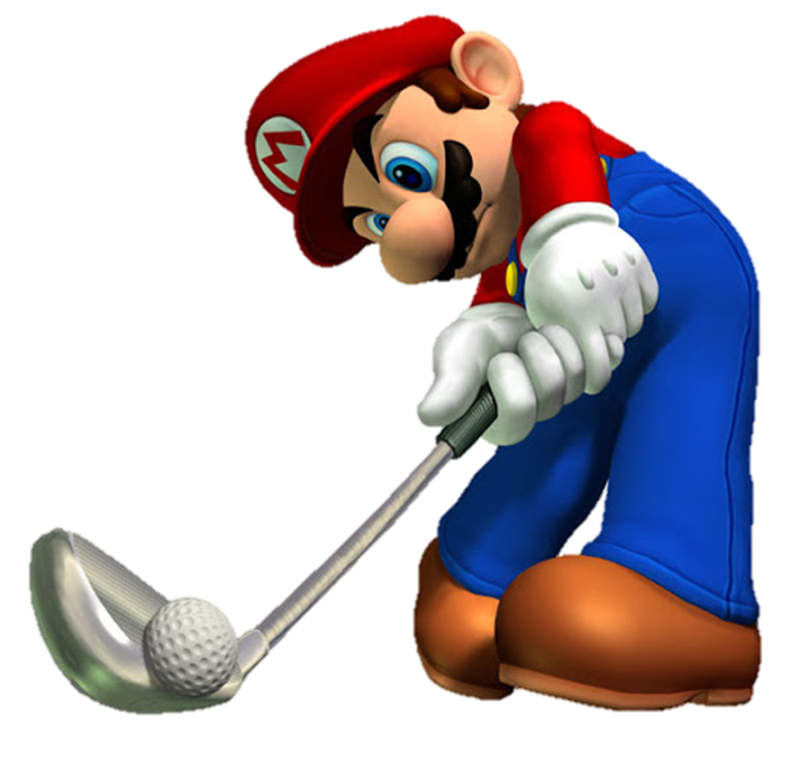 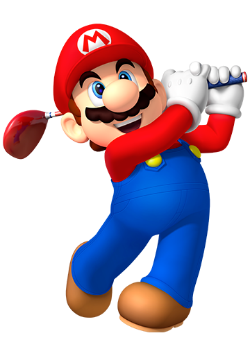 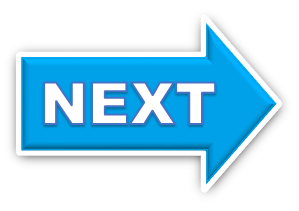 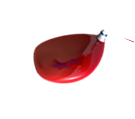 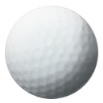 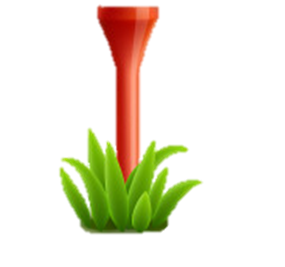 A. I’m from England.
B. I’m Vietnam.
C. I’m from Vietnam.
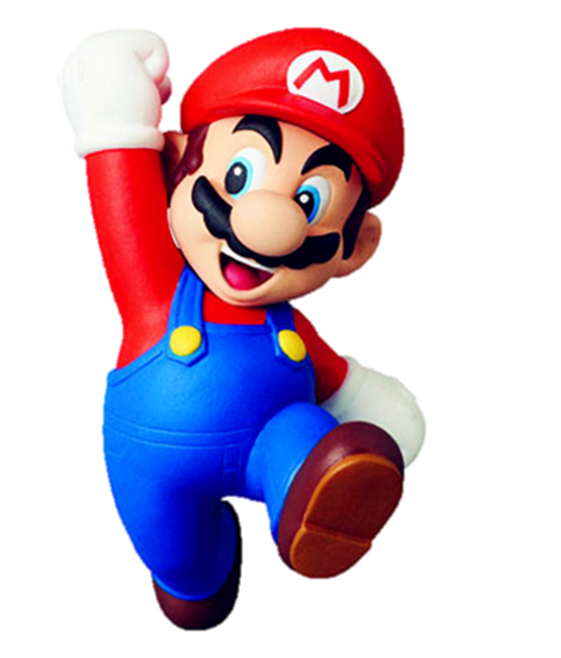 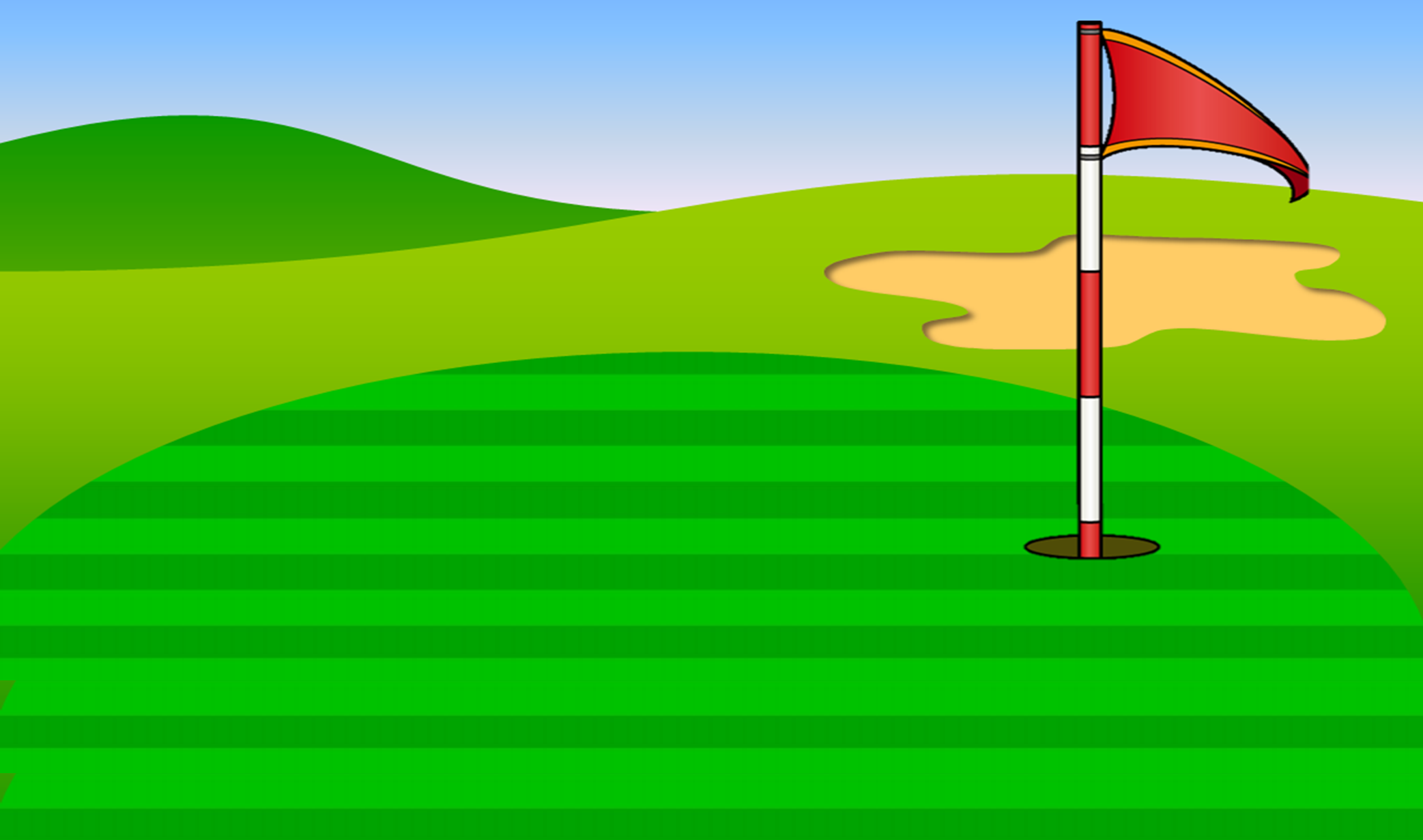 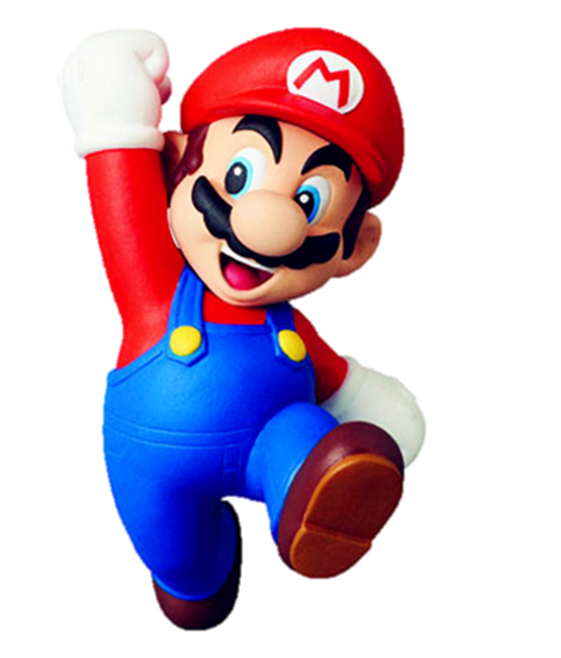 Exellent !
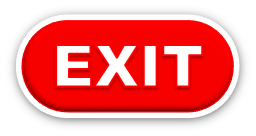 Make the conversation
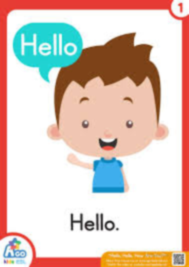 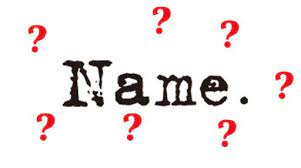 A: Hello, I’m _____.
     What’s your name?
B: Hi, _____. My name’s _____
A: How old are you? 
B: I’m ____ years old.
A: Where are you from?
B: I’m from _____
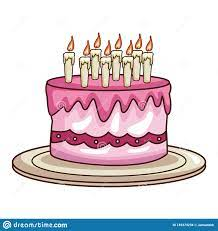 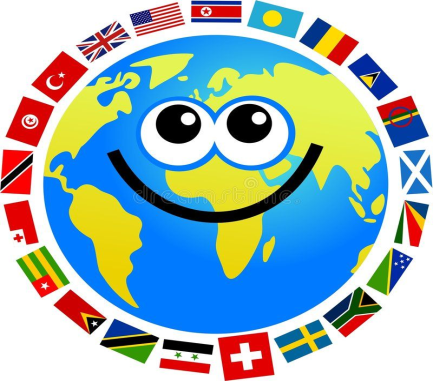 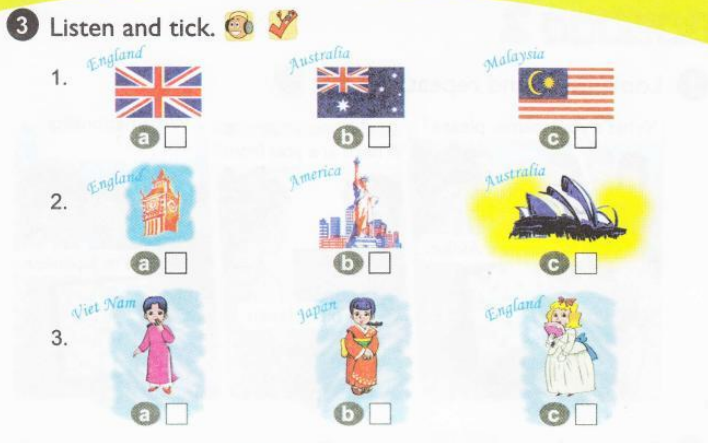 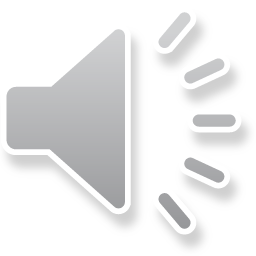 √
√
√
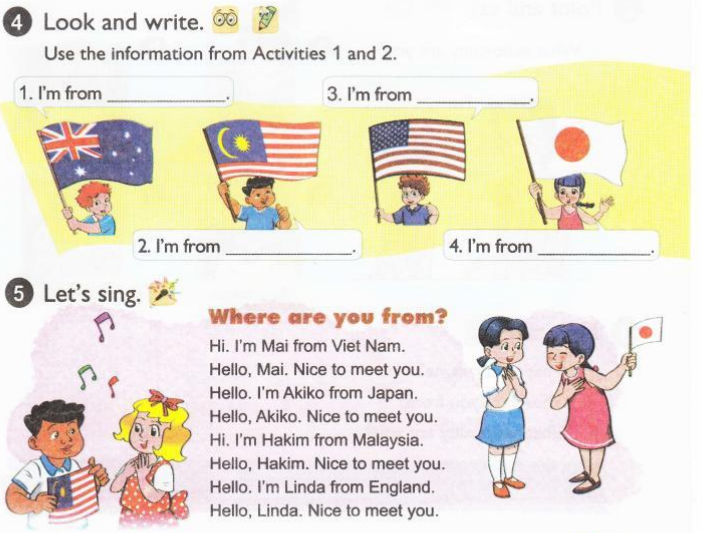 America
Australia
Malaysia
Japan
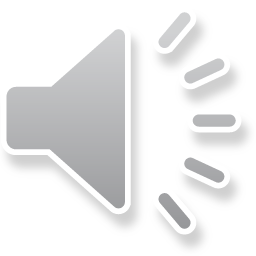 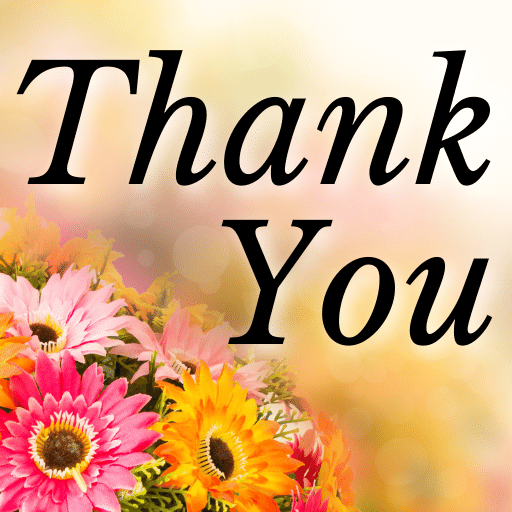